PROFESSIONELE COUNSELLING
Onderwerp 5a - Wetenschappelijke benaderingen
ERASMUS+ DIGIGEN 
Project Ref. No. 2021-1-DE02-KA220-VET-000025335
Clusters van Begeleidingstheorieën
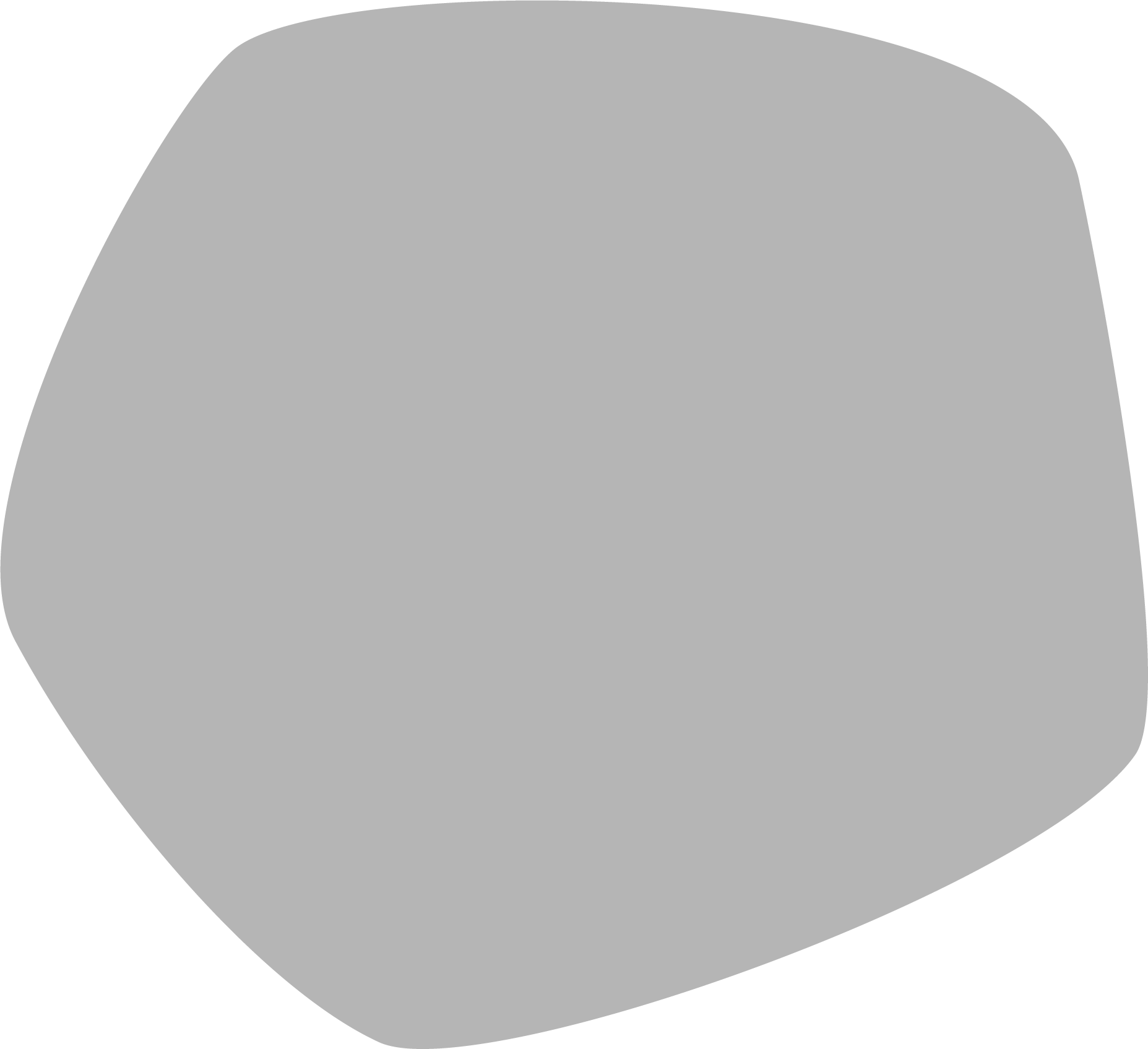 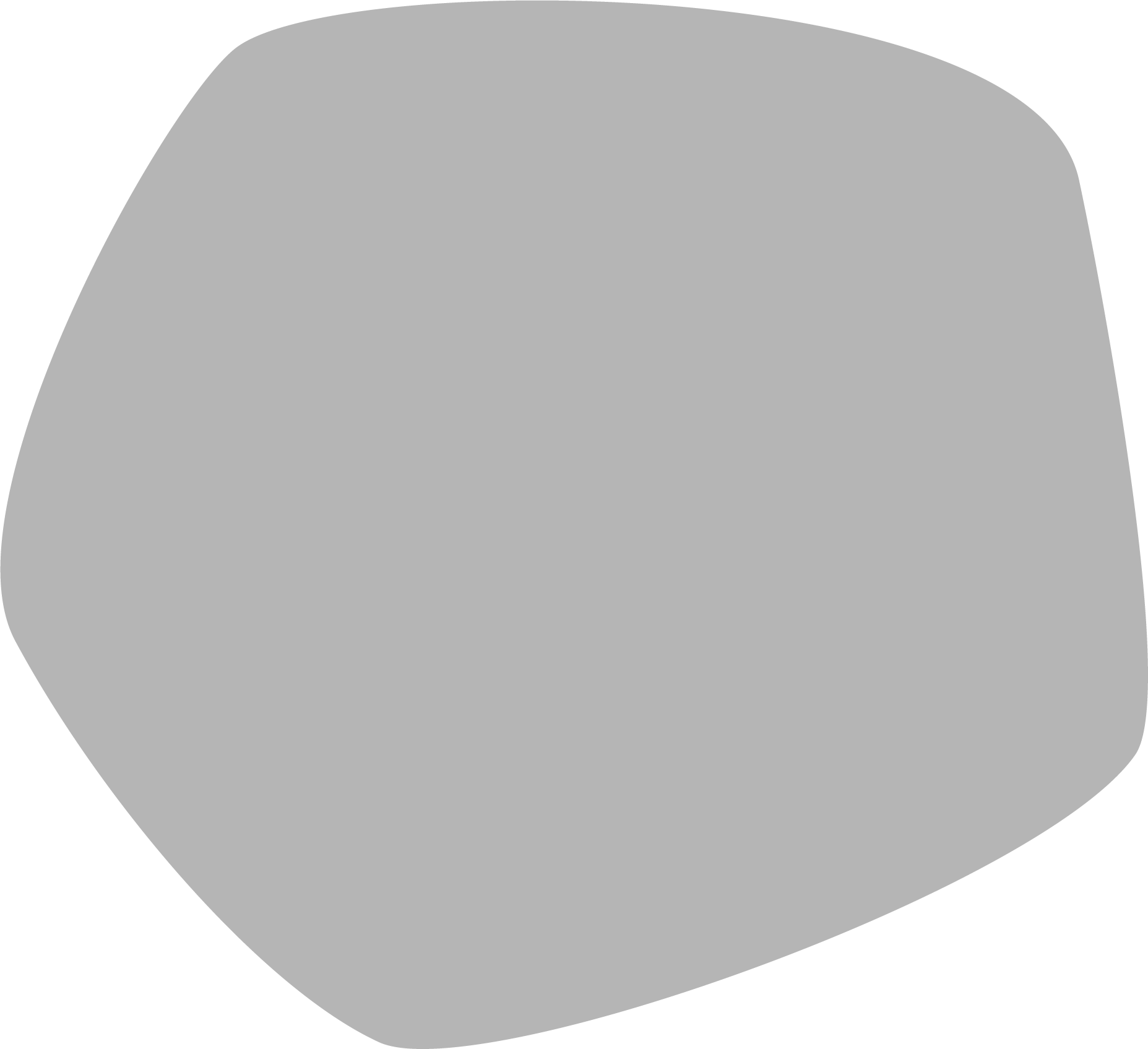 Wetenschappelijke
theorieën
Theorie
Professional 
handelen
Benaderingen voor het ontwerpen van begeleidingsprocessen, op basis van toepassing en analyse van wetenschappelijke theorieën
Theorieën en benaderingen van vraagstukken waarbij de grondslag is gebaseerd op hypotheses over relaties tussen oorzaak en gevolg
2
08/01/2025
ERASMUS+ DIGIGEN 
Project Ref. No. 2021-1-DE02-KA220-VET-000025335
Wetenschappelijke theorieën I
Persoonlijkheidstypologie (o.a. RIASOC van Holland)
Ontwikkelingsgerichte loopbaantheorieën (Levenlang ontwikkelen)
Een constructivistische kijk op professionele ontwikkeling  (Life desgn)
Besluitvorming als sociaal leerproces
Sociaal-cognitieve loopbaantheorie
Theorie van werkaanpassing
Concept van Proteïsche Carrière (Protean Career)
Loopbaanbeslissingen als cognitief informatieproces / informatieverwerking
ERASMUS+ DIGIGEN 
Project Ref. No. 2021-1-DE02-KA220-VET-000025335
3
08/01/2025
Wetenschappelijke theorieën II
Evidence based theorieën
Basisprincipes van operationele counseling 
Deskundig hulpverlenen van Egan 
Oplossingsgerichte begeleiding & fasering
Informatievergarende modellen
ERASMUS+ DIGIGEN 
Project Ref. No. 2021-1-DE02-KA220-VET-000025335
4
08/01/2025
Wetenschappelijke Theorieën
5
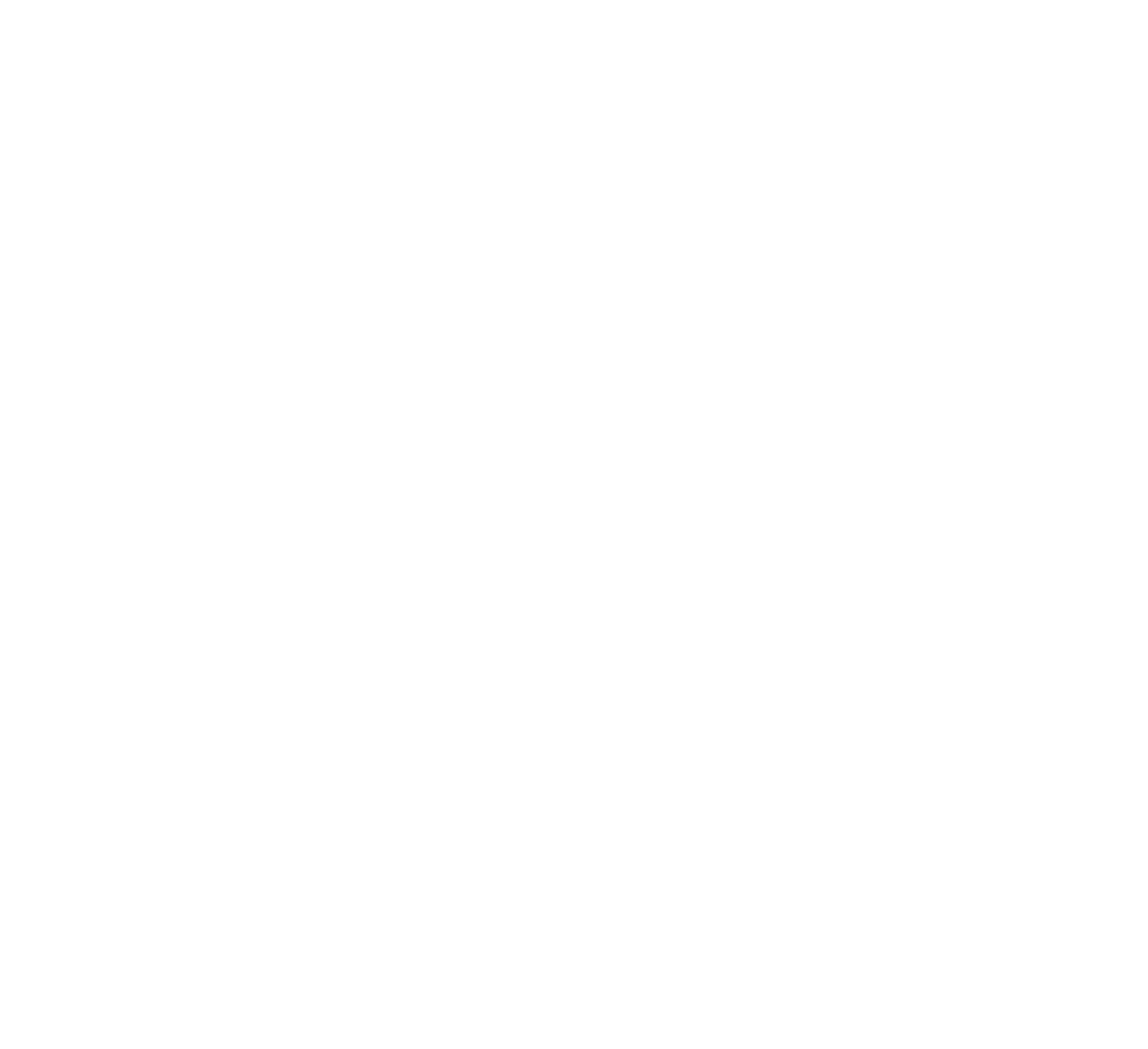 1
RIASEC-model (Nederland)
(Nederland 1997)
Onderzoek
Realistisch
R
I
PERSOONLIJKHEIDSTYPOLOGIE BENADERING
(volgens PARSONS, 1909)
Specifieke, psychologische kenmerken bepalen het soort beroep
Mensen met verschillende beroepen hebben verschillende psychologische kenmerken
De tevredenheid over het werk is direct afhankelijk van de mate waarin de persoonlijke eigenschappen van de professional overeenkomen met de functievereisten.
C
A
Artistiek
Conventioneel
Sociaal
S
Ondernemend
E
6
08/01/2025
ERASMUS+ DIGIGEN 
Project Ref. No. 2021-1-DE02-KA220-VET-000025335
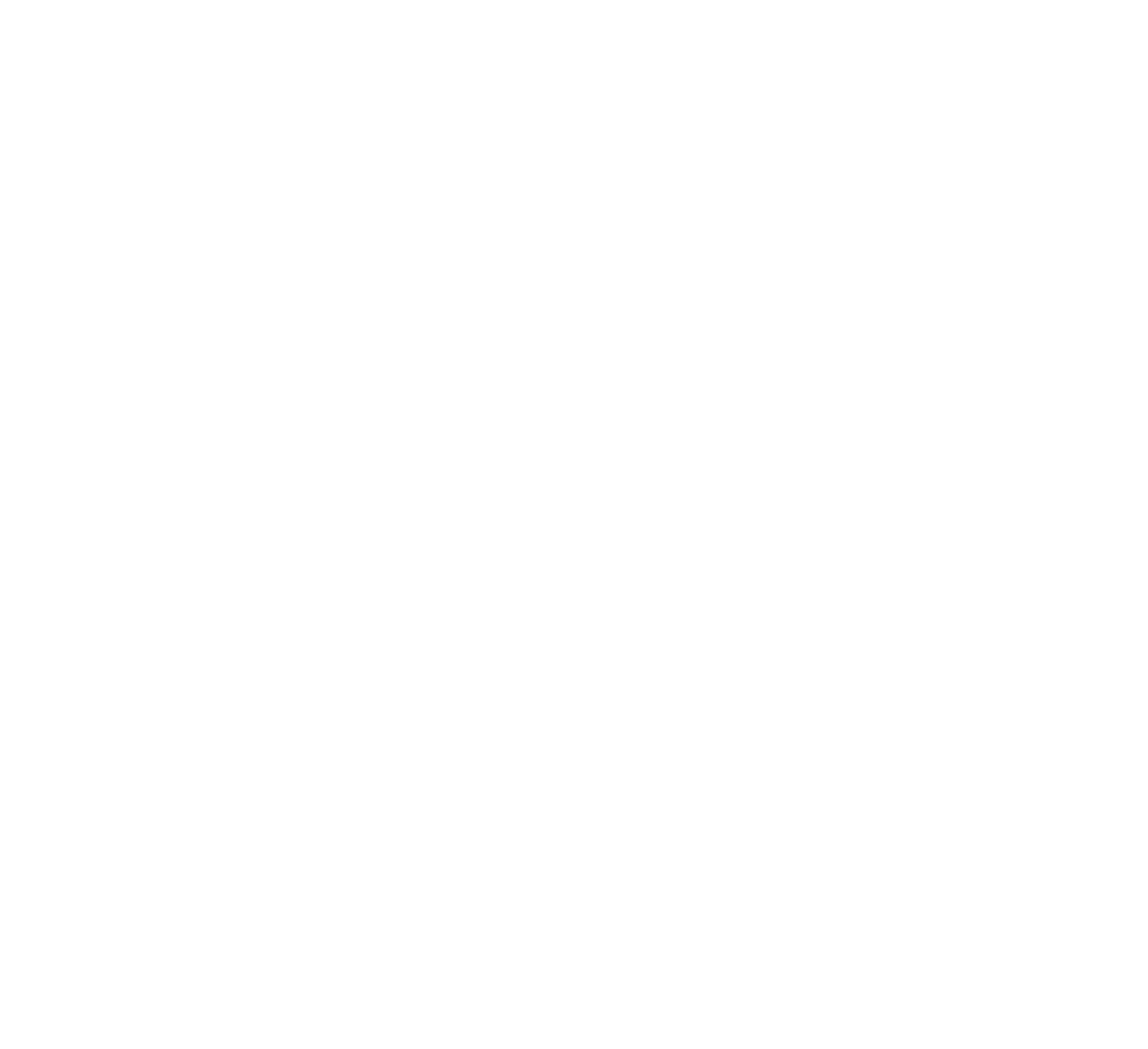 2
Ontwikkelingspsychologie (Super)
(Super 1994 & Super 1996)
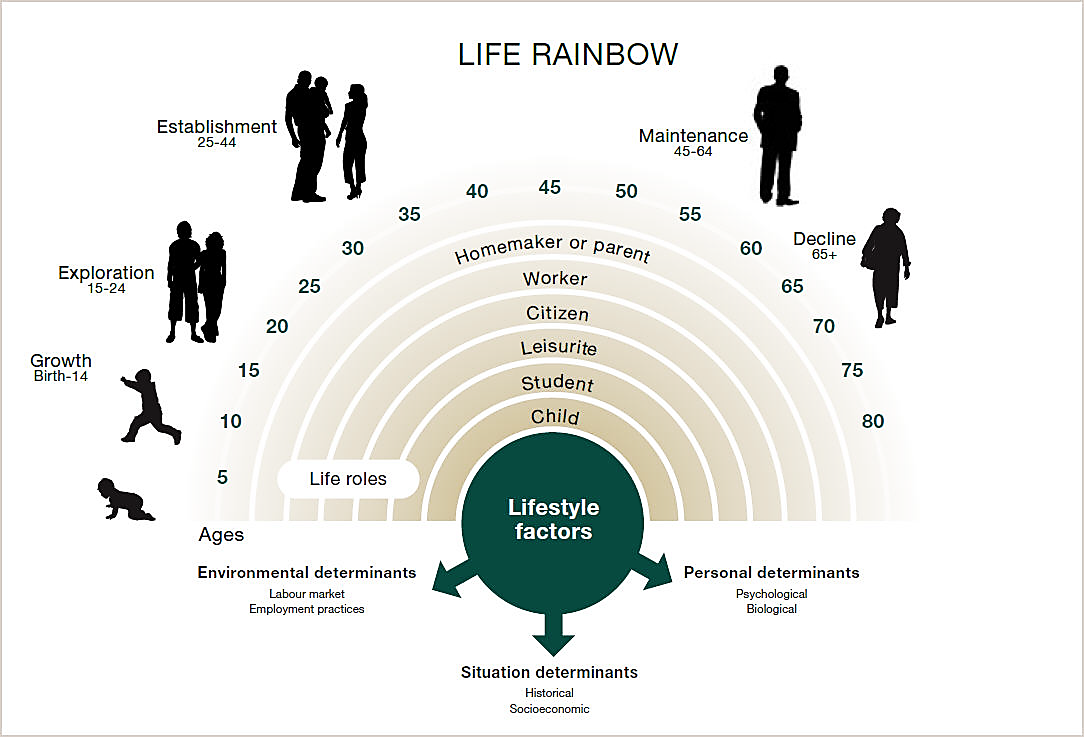 LOOPBAANBEGELEIDING OP BASIS VAN SUPER
Actieve carrièreplanning
Verkenning van professionele mogelijkheden (loopbaanverkenning)
Actief professioneel besluitvormingsgedrag 
Uitgebreide informatieactiviteiten over de wereld van werk (informatie over de wereld van werk)
Kennis van voorkeursberoepen
Loopbaanoriëntatie als een uitgebreide maatstaf voor loopbaanbereidheid.
Bron: https://danniausten.blogspot.com/2016/03/super-life-career-rainbow.html; kleur aangepast.
7
08/01/2025
ERASMUS+ DIGIGEN 
Project Ref. No. 2021-1-DE02-KA220-VET-000025335
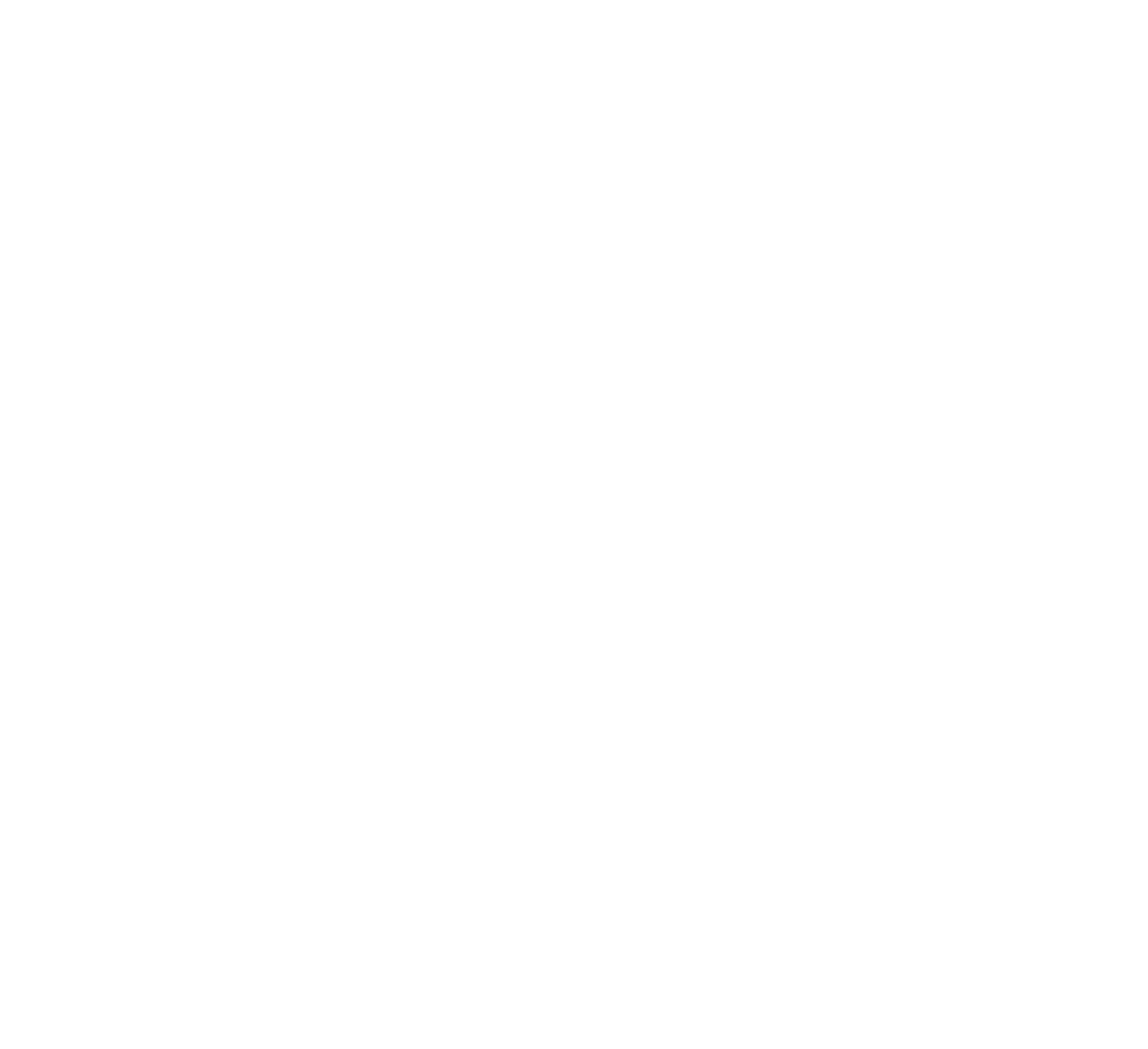 3
Levensontwerpen (Savickas)
(Savickas 2002)
Levenslange begeleiding en ontwikkeling
Holistische benadering die zelfconstructie beschouwt in alle rollen van de counselee, niet alleen die van de professionele rol.
De hele leefomgeving van de cliënt meenemen (contextueel)
Beknopt karakter door het levensverhaal van de cliënt tot nu toe door te nemen
 Aanpassingsvermogen, persoonlijke verhaal, activiteit, intentionaliteit
ERASMUS+ DIGIGEN 
Project Ref. No. 2021-1-DE02-KA220-VET-000025335
8
08/01/2025
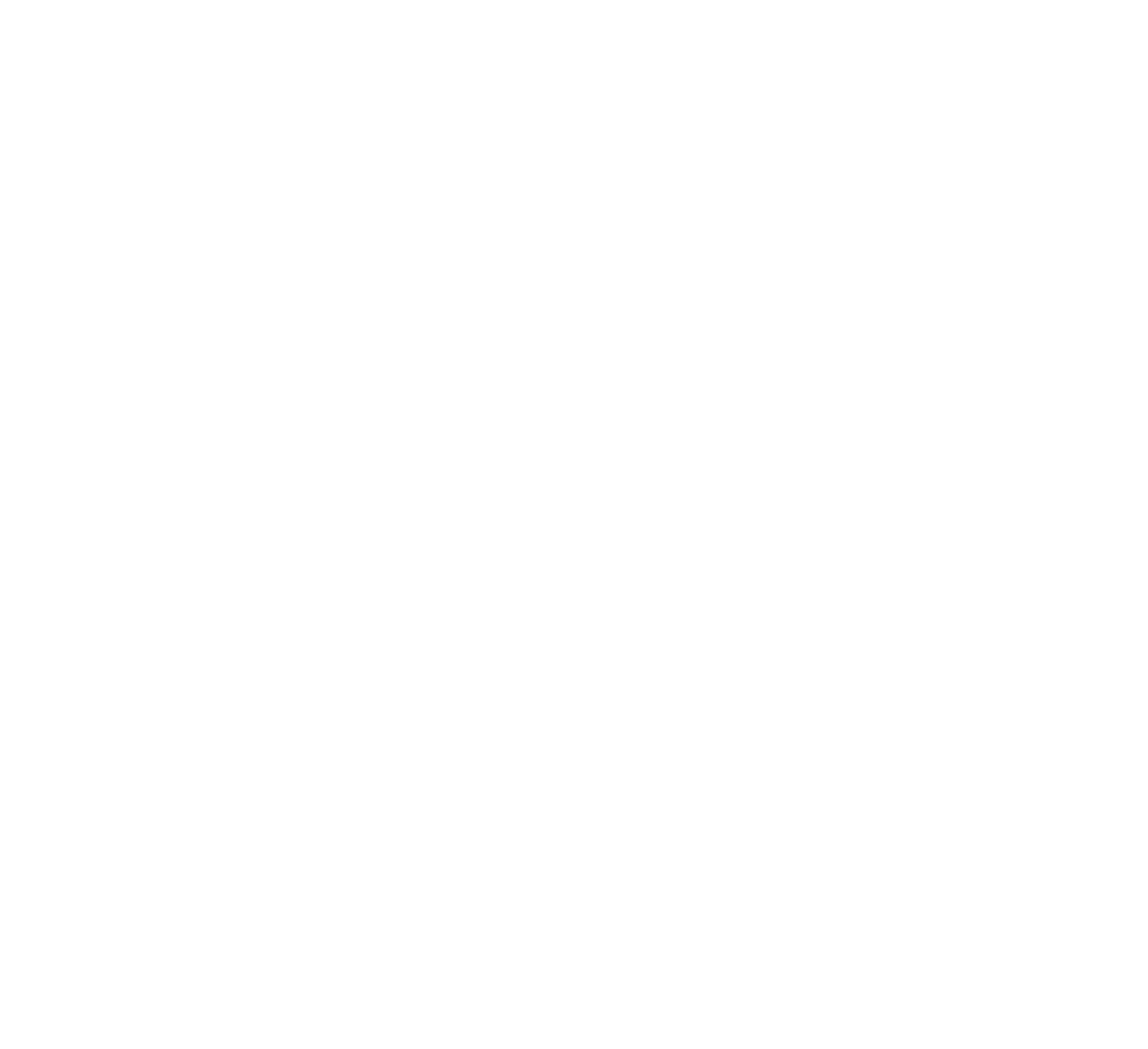 4
Besluitvorming (Krumboltz)
(Mitchell/Krumboltz 1996)
4 BEÏNVLOEDENDE FACTOREN
Genetische make-up
Milieuomstandigheden en gebeurtenissen
Individuele leerervaringen
Vermogen om problemen en taken op te lossen
ERASMUS+ DIGIGEN 
Project Ref. No. 2021-1-DE02-KA220-VET-000025335
9
08/01/2025
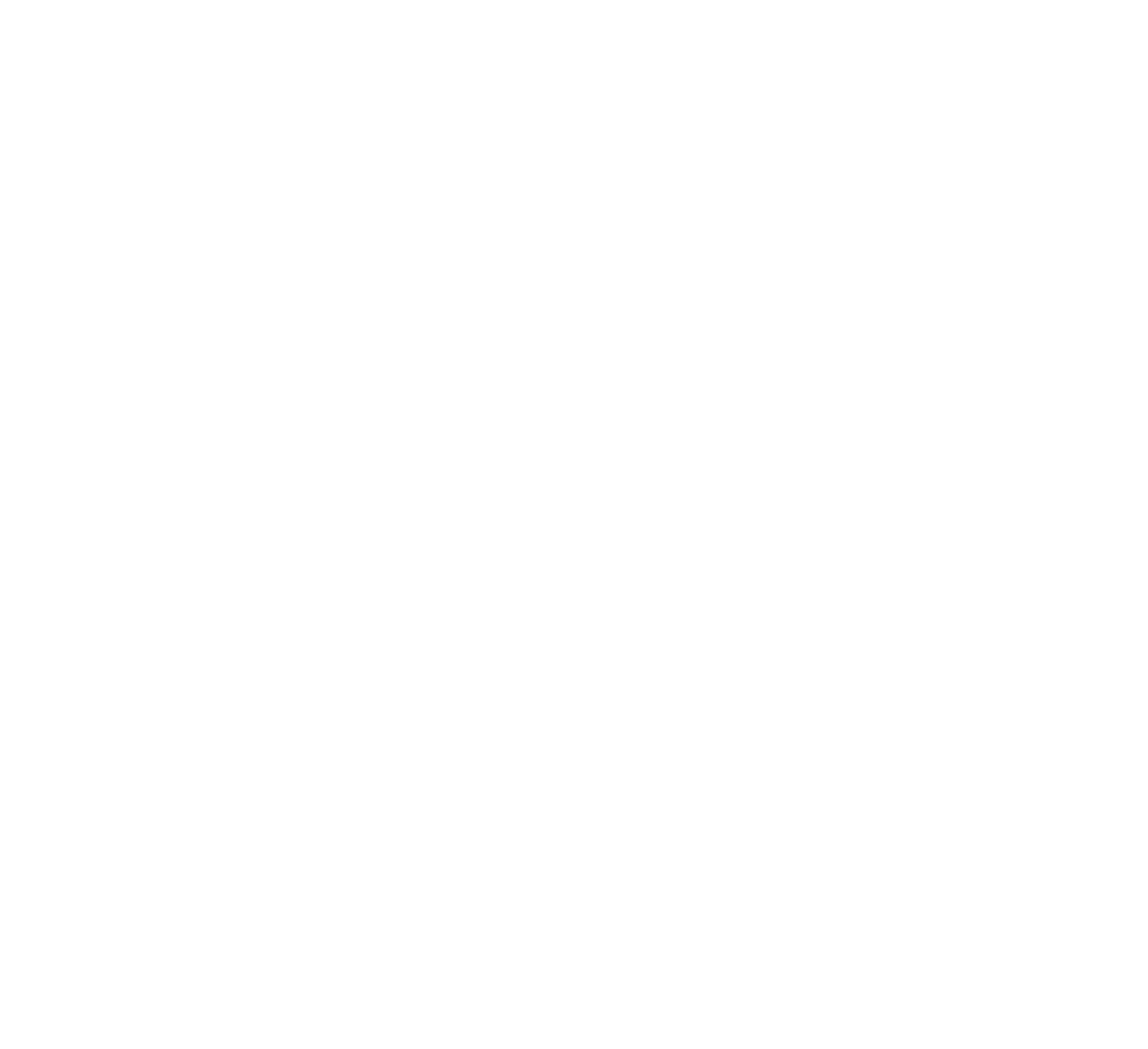 5
Sociaal-Cognitieve Loopbaantheorie (Lent)
(Vasten 2013)
Verwachting van zelfeffectiviteit
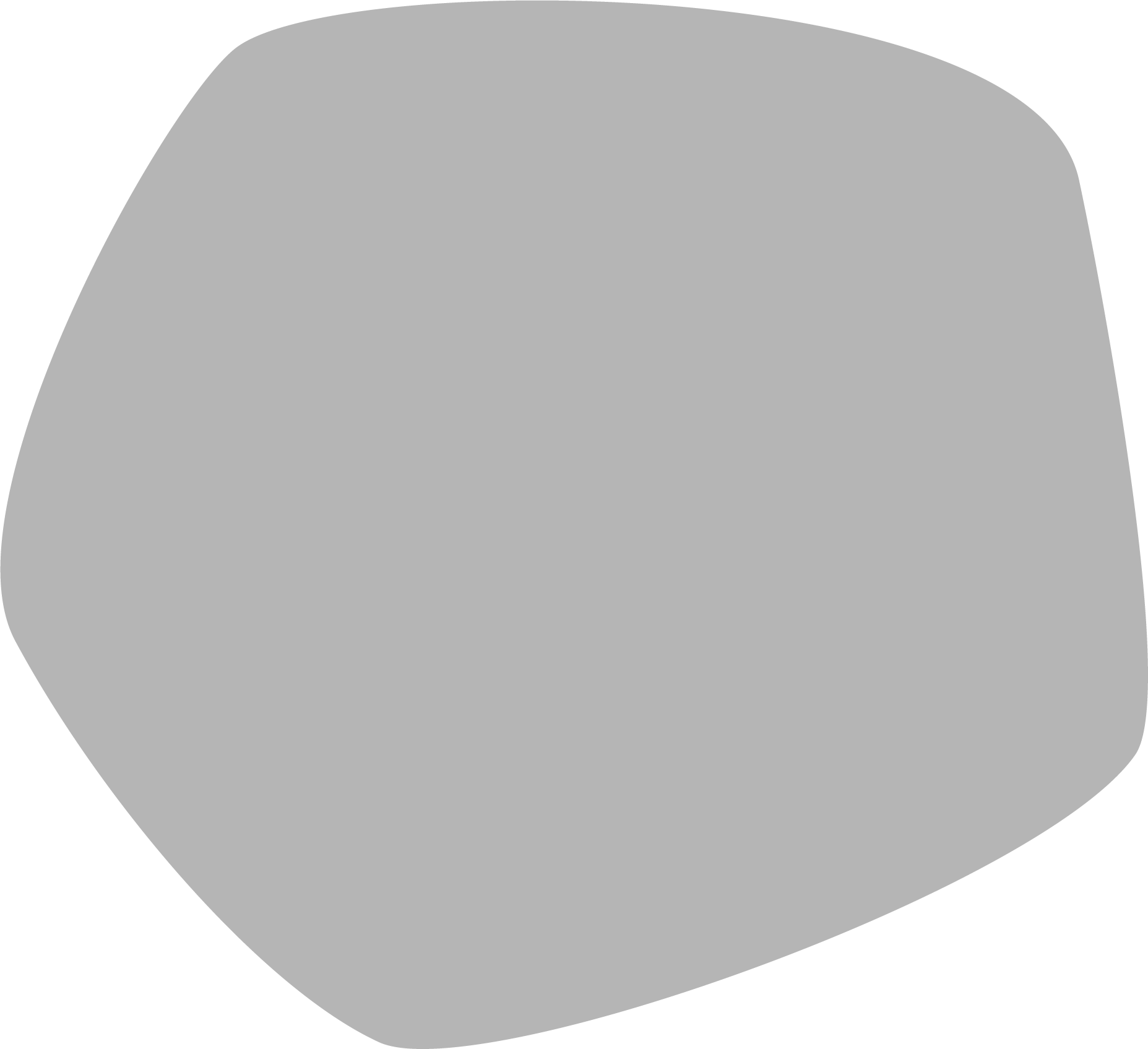 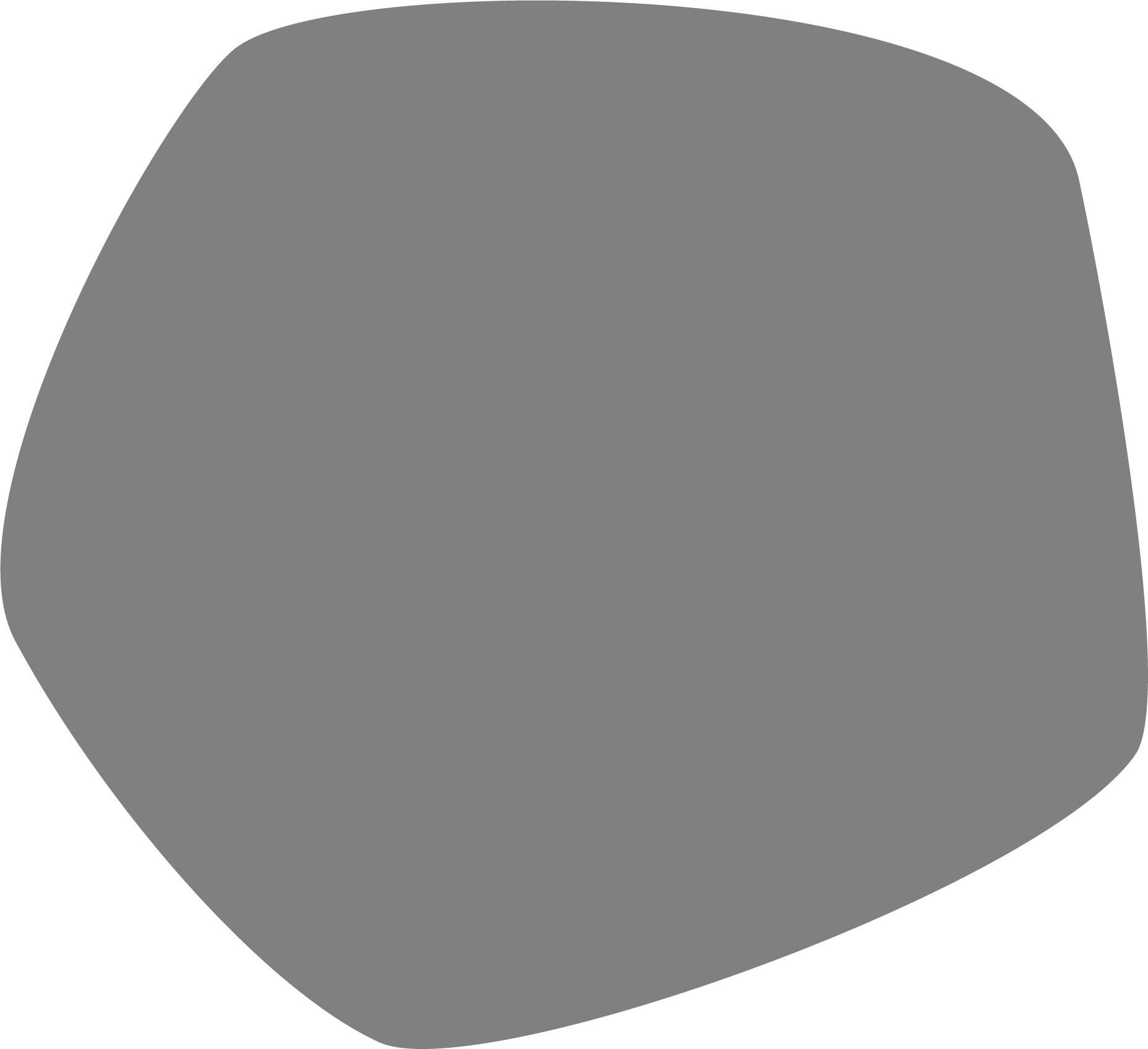 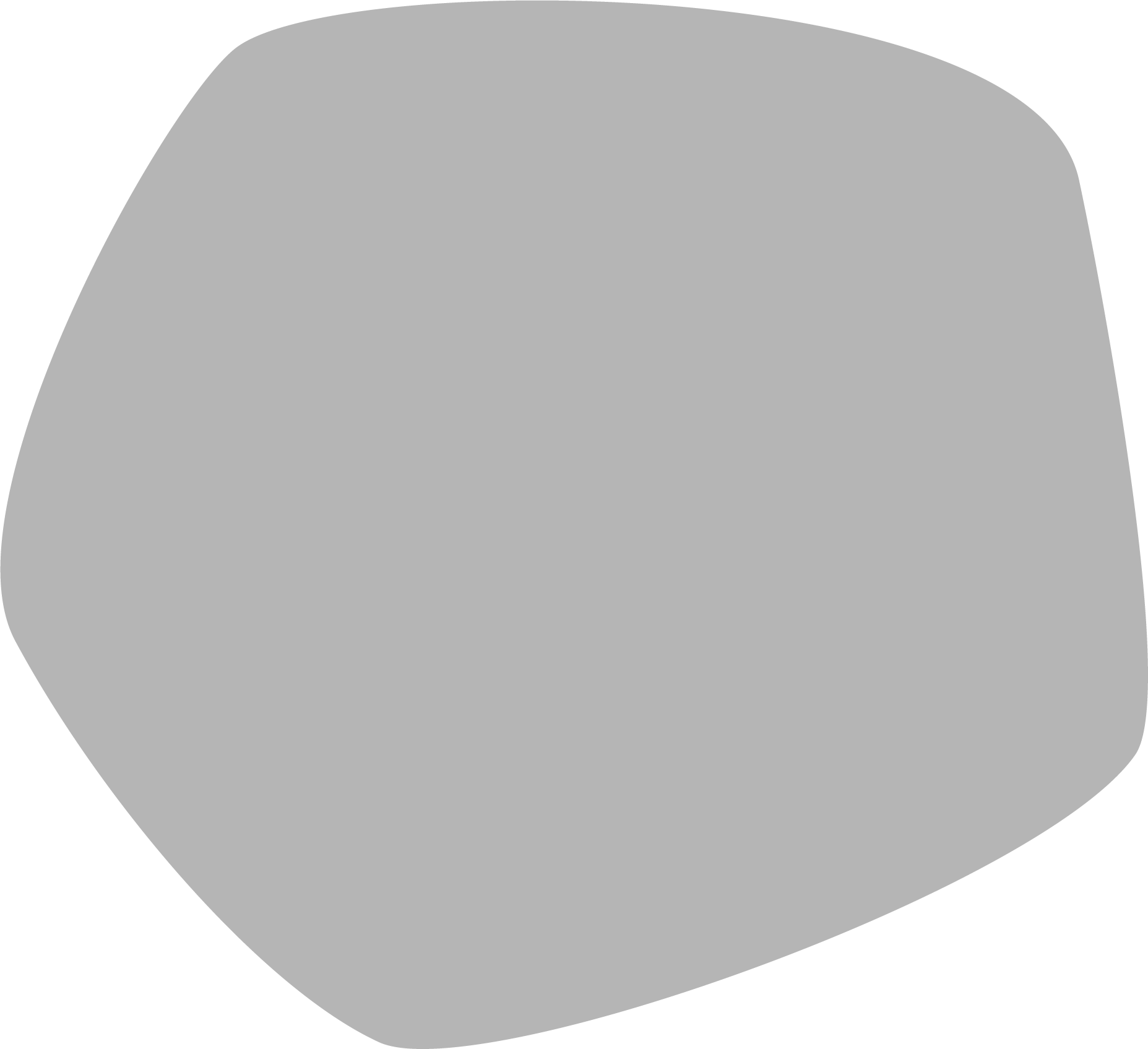 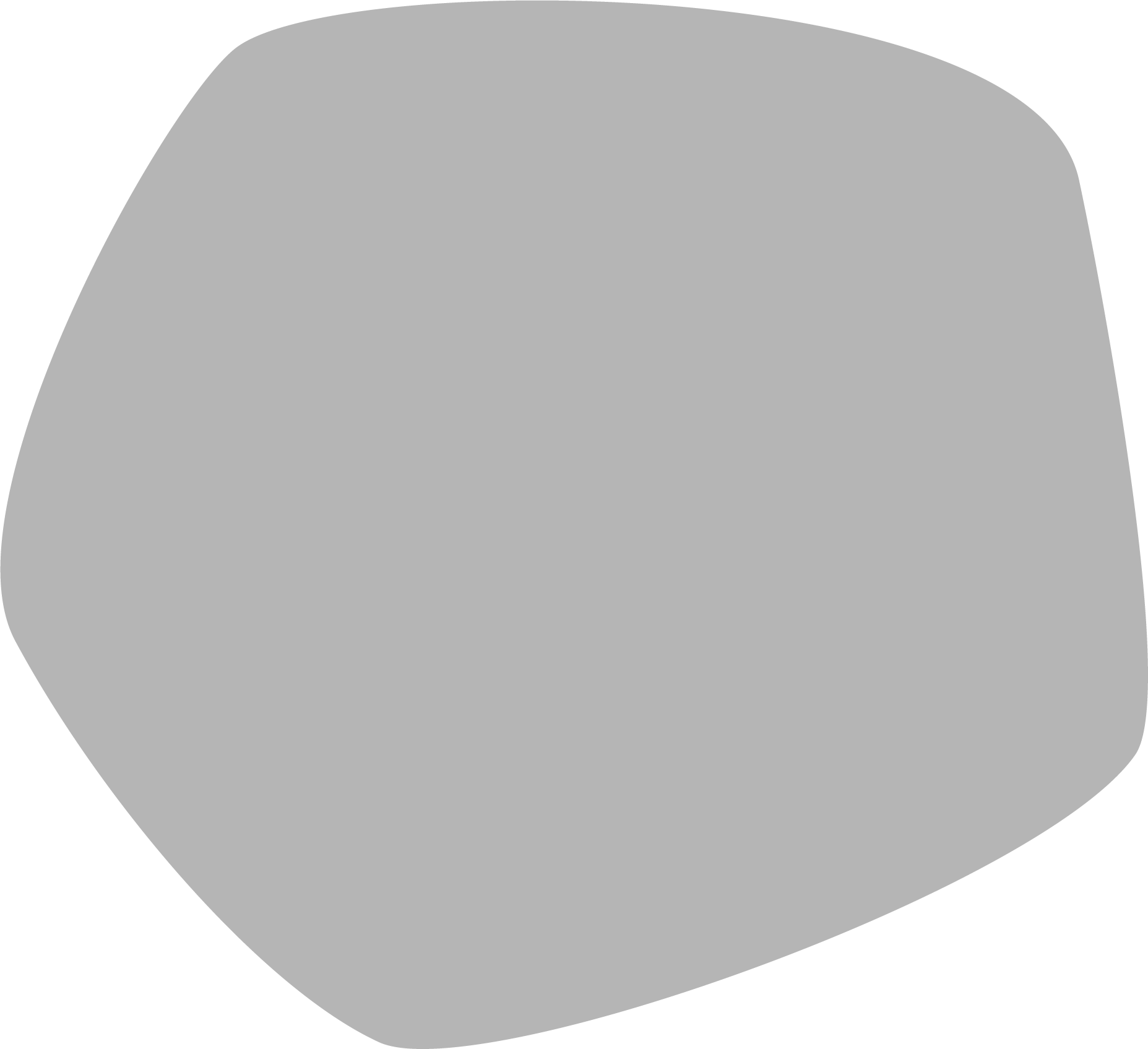 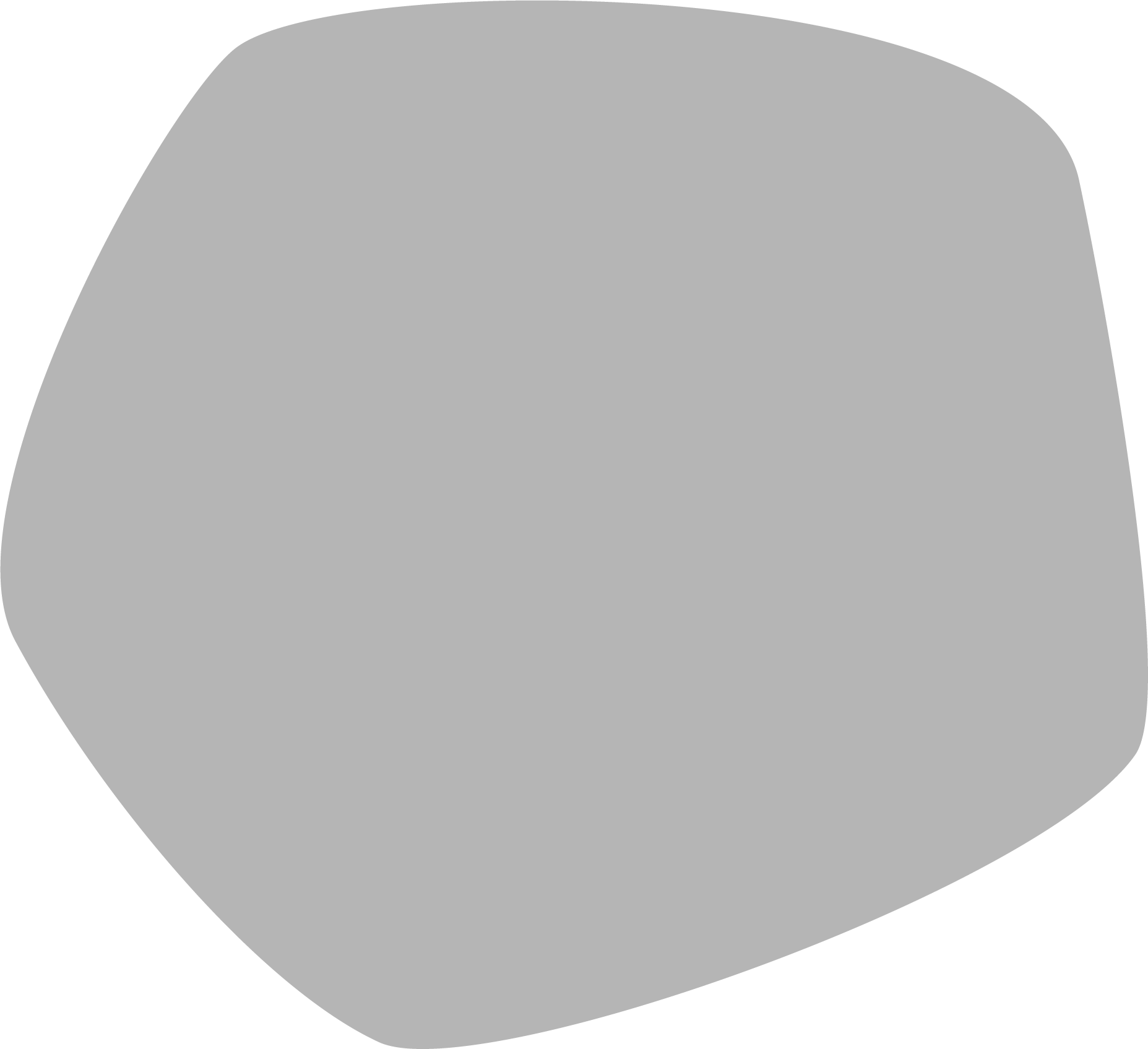 Bronnen voor zelfeffectiviteit
Selectie van acties
Actie-resultaten
Interesses
Doelen
Verwachte resultaten
Voorkeuren van de persoon. Geslacht, culturele inprenting, enz.
Milieuomstandigheden
10
08/01/2025
ERASMUS+ DIGIGEN 
Project Ref. No. 2021-1-DE02-KA220-VET-000025335
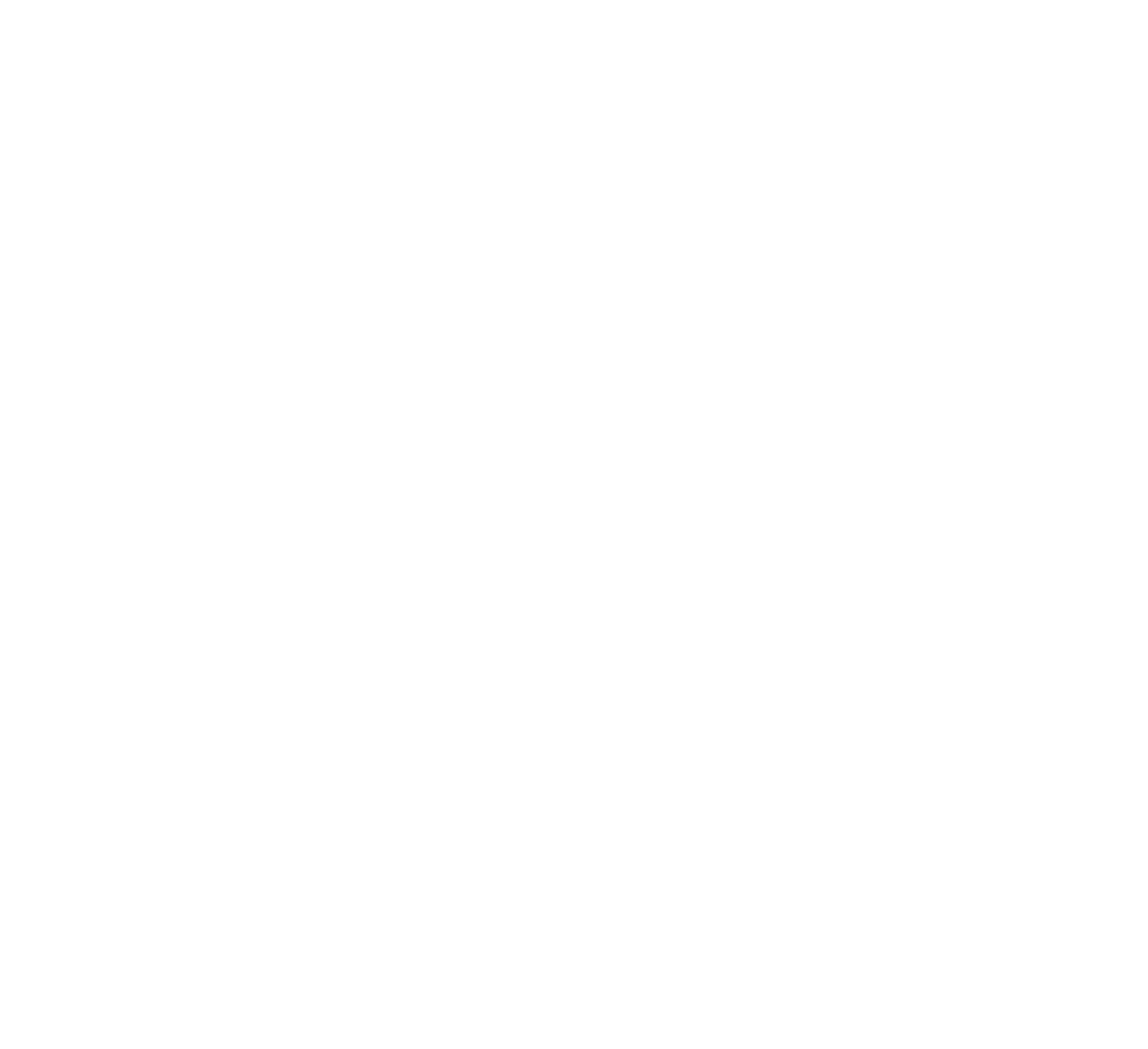 6
Theorie van werkaanpassing (Dawis et al.)
GESELECTEERDE GEHEUGENSTEUNTJES
(Dawis/Lofquist/Weis 1968)
Werkaanpassing blijkt in elke fase uit een overeenkomst van werktevredenheid en bevredigend werk- en prestatiegedrag.
Bevredigend werk- en prestatiegedrag wordt bepaald door de overeenstemming tussen individuele capaciteiten en de vereisten op de werkplek
Werktevredenheid is gerelateerd aan de versterking van de waarden van de werknemer door zijn/haar werkomgeving
Duur van het dienstverband is positief gerelateerd aan werktevredenheid en bevredigend werk- en prestatiegedrag
De waarschijnlijkheid van aanpassingsbehoeften in de werkomgeving is negatief gerelateerd aan werk- en prestatiegedrag
De behoefte aan individuele werkaanpassing heeft een negatieve invloed op werktevredenheid
ERASMUS+ DIGIGEN 
Project Ref. No. 2021-1-DE02-KA220-VET-000025335
11
08/01/2025
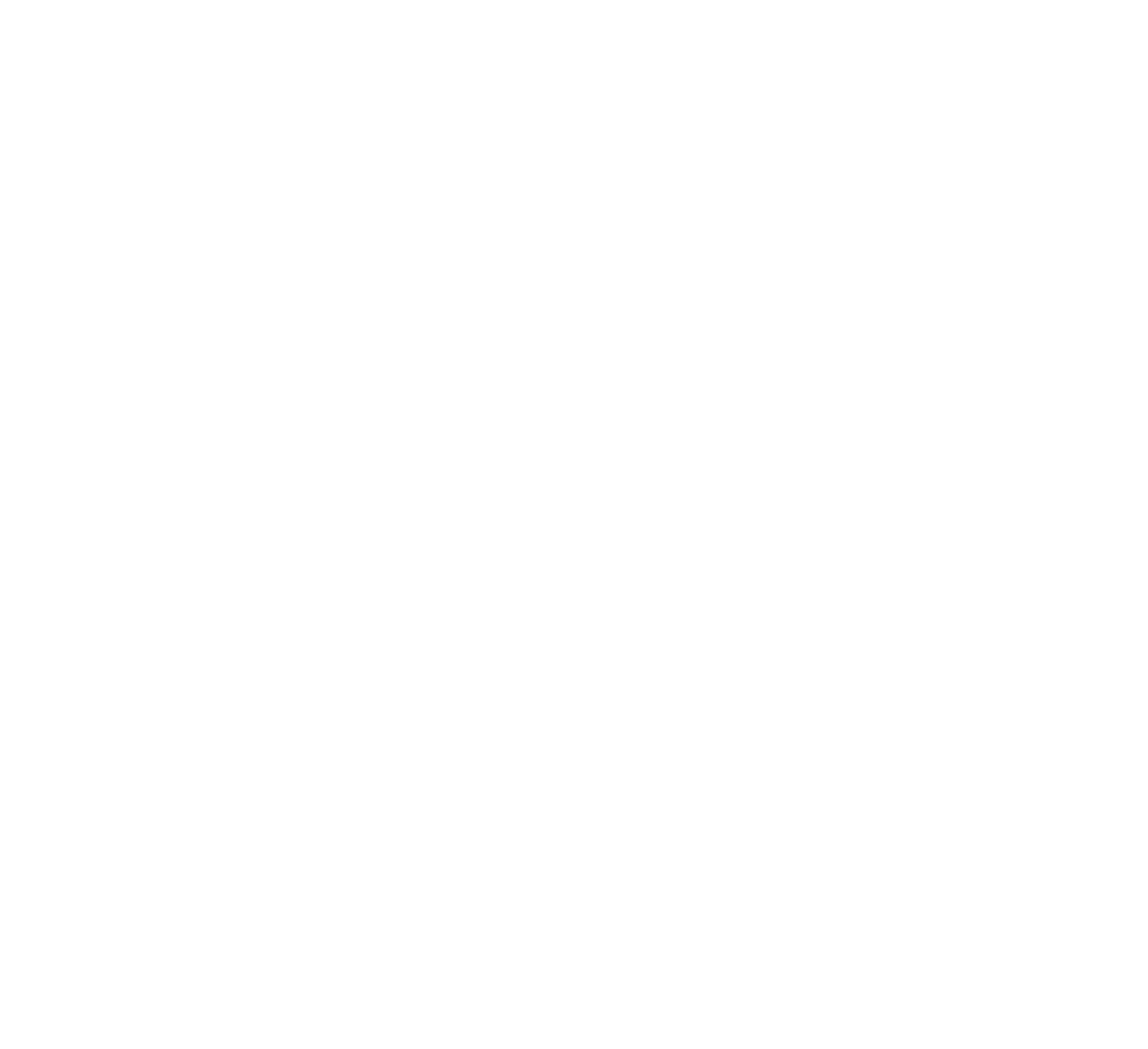 7
Proteïsche loopbaan I (Hall)
(Hal 1998)
ERASMUS+ DIGIGEN 
Project Ref. No. 2021-1-DE02-KA220-VET-000025335
12
08/01/2025
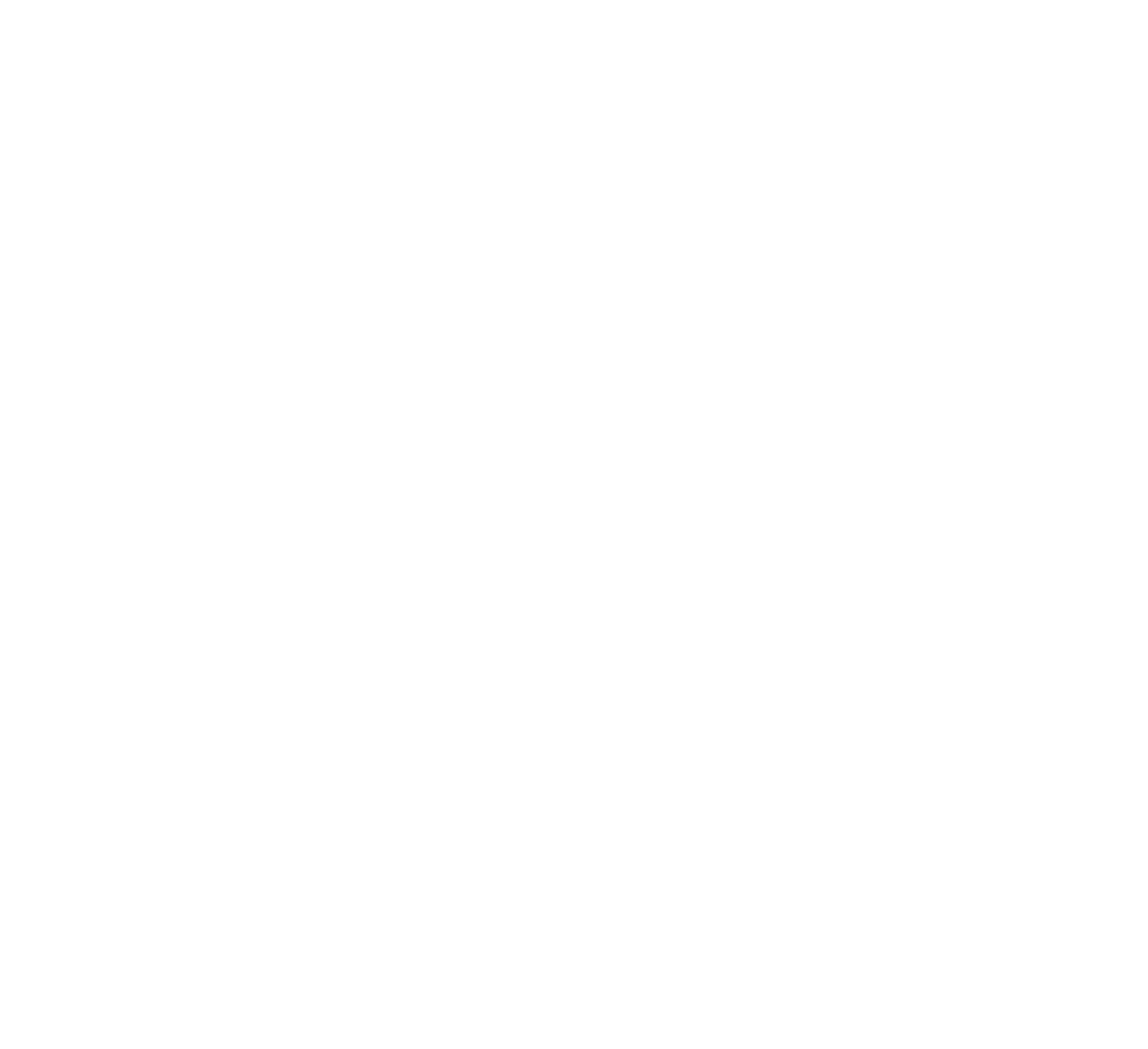 7
Proteïsche carrière II (Hall)
Het psychologisch contract beschrijft de wederzijdse verwachtingen en verplichtingen die verder gaan dan het wettelijke arbeidscontract en wordt gedefinieerd door de perceptie van het individu dat de verwachtingen van het individu vervult in ruil voor hun inzet voor de organisatie.
(Hecker 2010)
ERASMUS+ DIGIGEN 
Project Ref. No. 2021-1-DE02-KA220-VET-000025335
13
08.01.2025
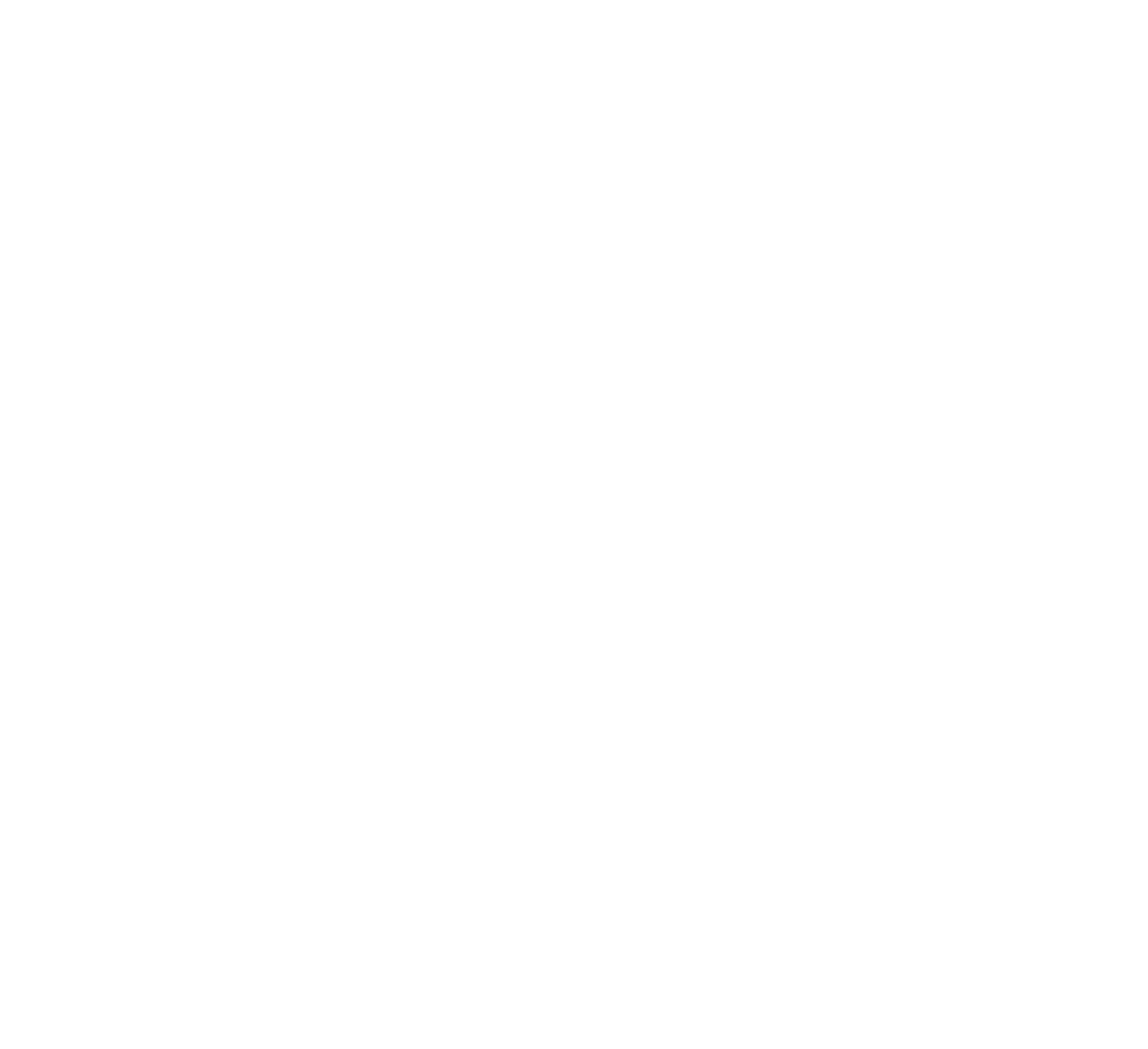 8
Informatie Structurele Methodologie (ISM) I
(Ertelt/Schulz 2019)
INFORMATIE BEÏNVLOEDING
FASEN VAN BESLUITVORMING
ERASMUS+ DIGIGEN 
Project Ref. No. 2021-1-DE02-KA220-VET-000025335
14
08/01/2025
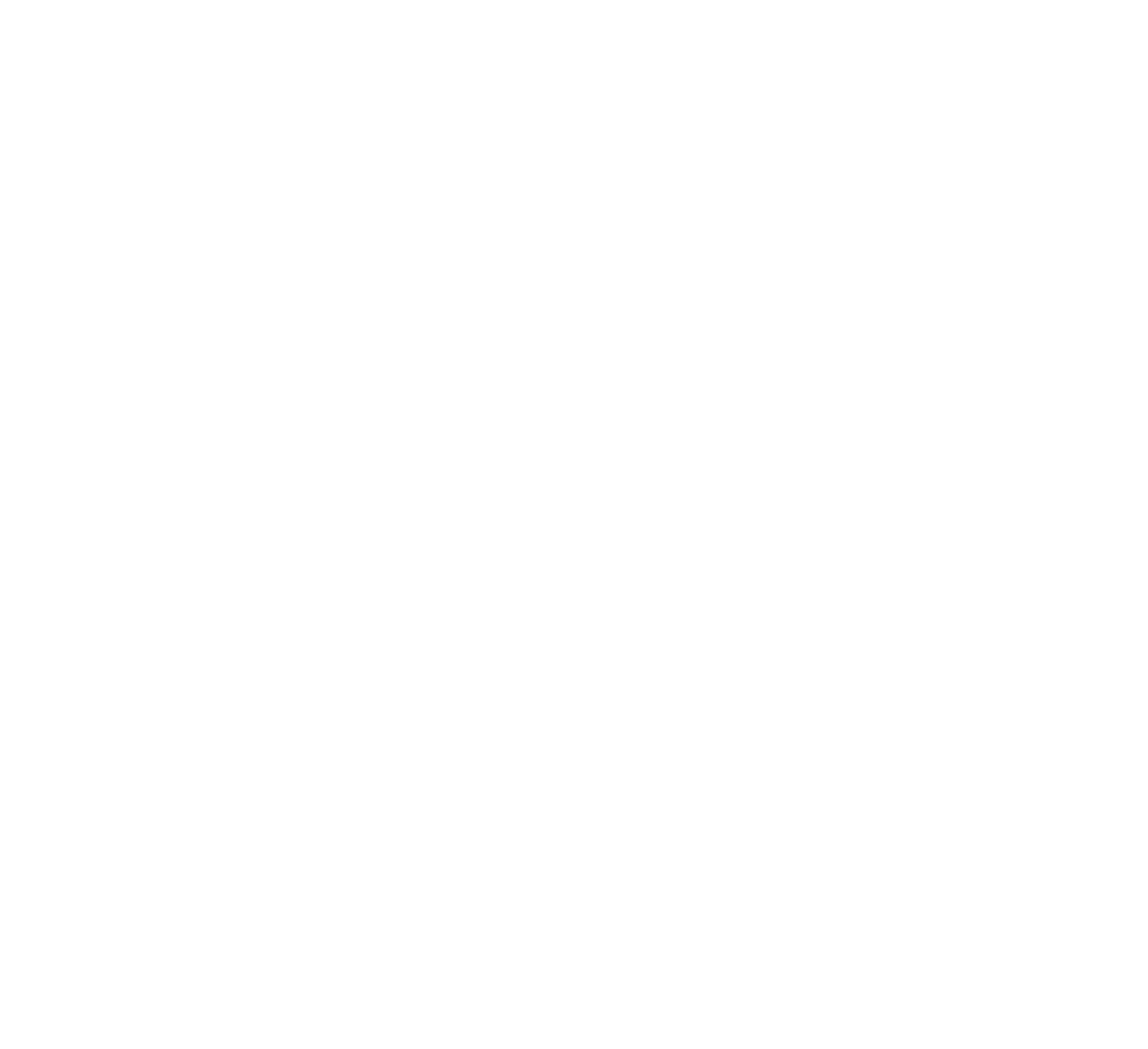 8
Informatie Structurele Methodologie (ISM) II
(Ertelt/Schulz 2019)
SCHEMA VOOR HET CLASSIFICEREN VAN DE SPRAAKUITINGEN VAN DE CLIËNT TIJDENS HET ADVIESGESPREK
Verklaringen over evaluaties, criteria, voorkeuren, afwijzingen
Verklaringen over feiten en alternatieven
Uitspraken over emoties, conflicten, probleemdruk, angsten, verwachtingen
Verklaringen over probleemoplossend gedrag en concrete procedures
ERASMUS+ DIGIGEN 
Project Ref. No. 2021-1-DE02-KA220-VET-000025335
15
08/01/2025
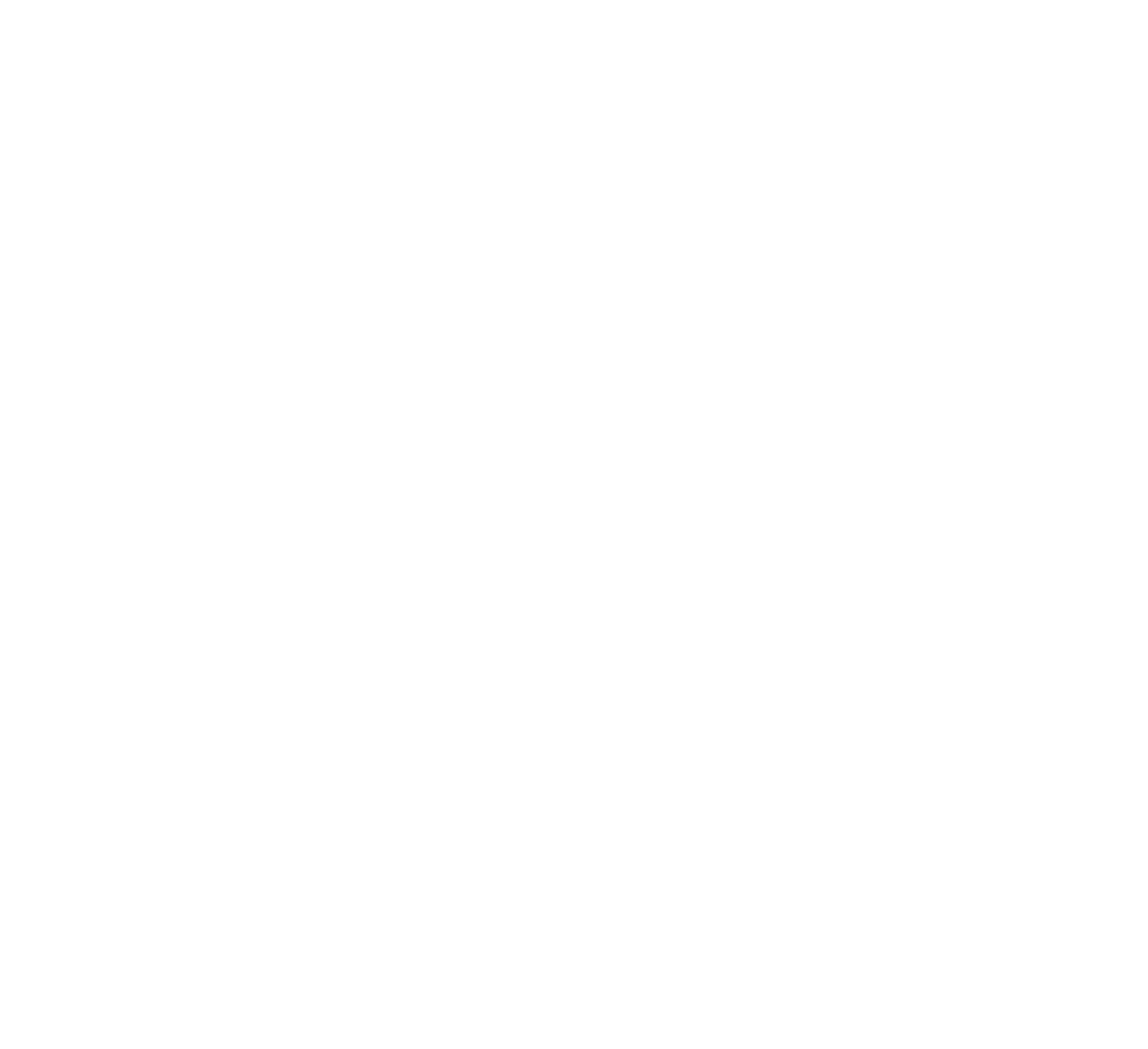 8
Cognitieve informatieverwerking (CIP)
(Ertelt/Schulz 2019)
ERASMUS+ DIGIGEN 
Project Ref. No. 2021-1-DE02-KA220-VET-000025335
16
08/01/2025
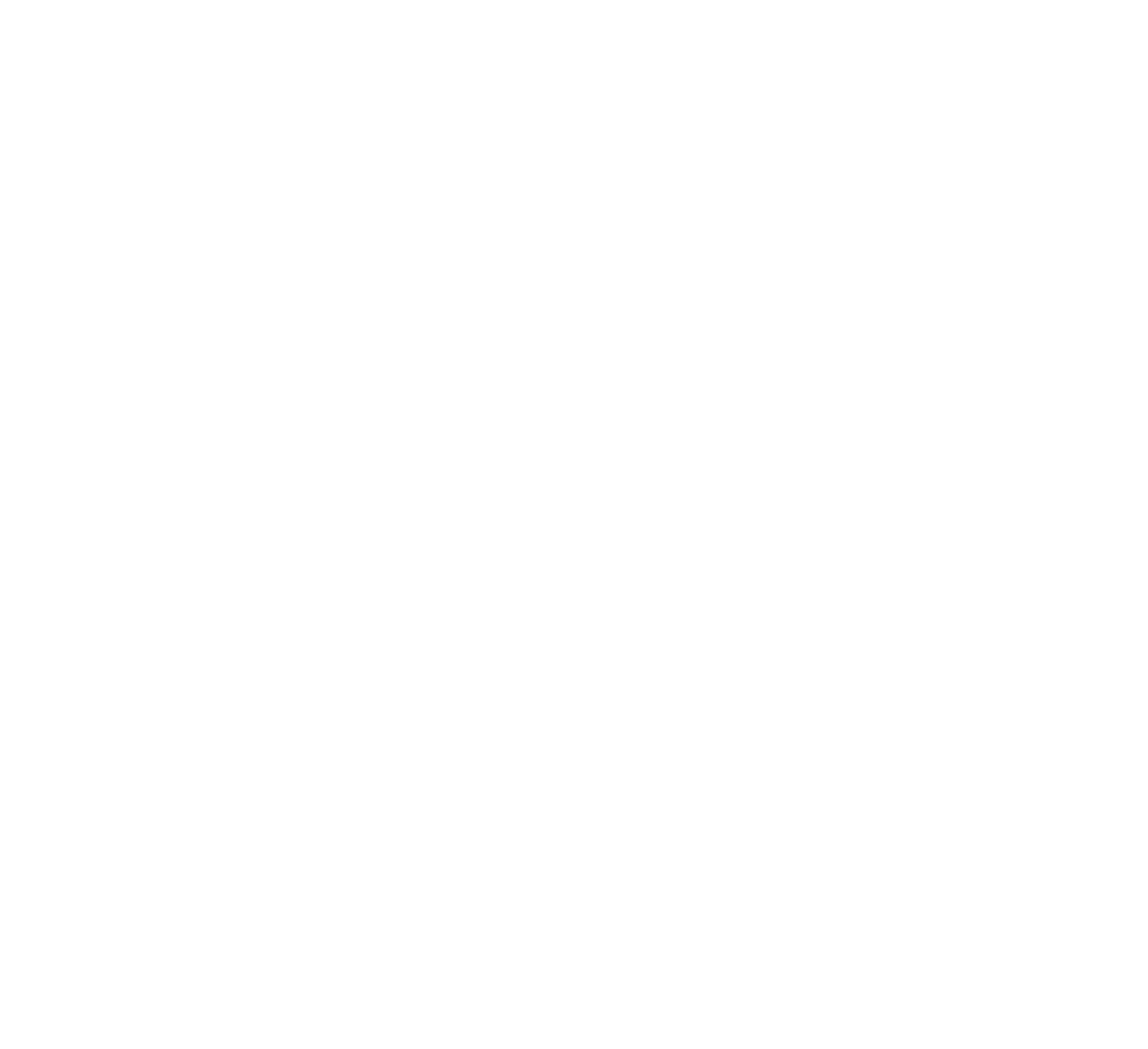 8
ISM koppelen aan CIP
(Ertelt/Schulz 2019)
Informatie Structuur Methode (ISM)
Cognitieve informatieverwerking (CIP)
ERASMUS+ DIGIGEN 
Project Ref. No. 2021-1-DE02-KA220-VET-000025335
17
08/01/2025
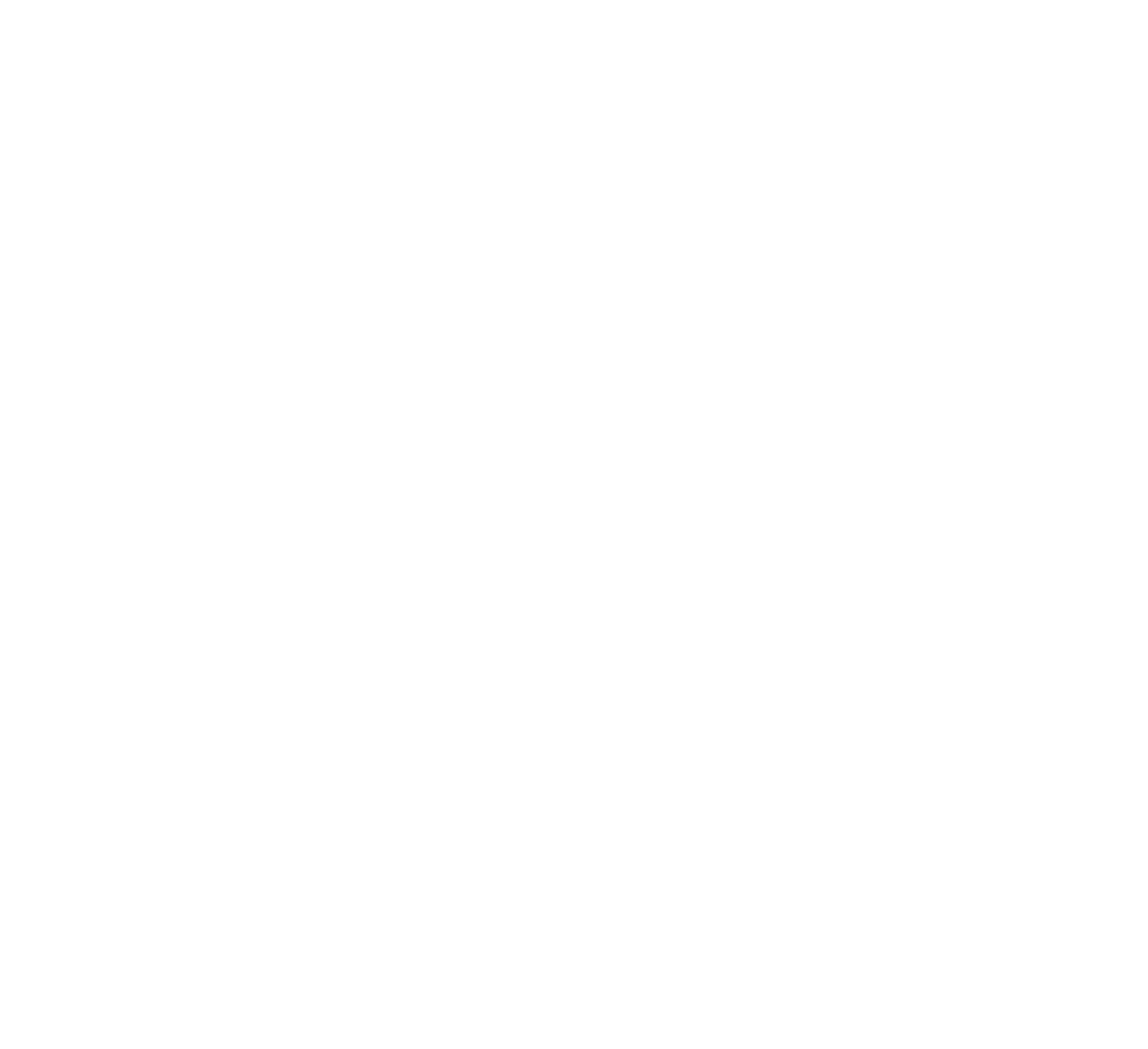 8
Vijf stadia van counseling
(Sampson et al. 1996 & Peterson et al. 1996)
ERASMUS+ DIGIGEN 
Project Ref. No. 2021-1-DE02-KA220-VET-000025335
18
08/01/2025
Theorie
Professioneel 
handelen
19
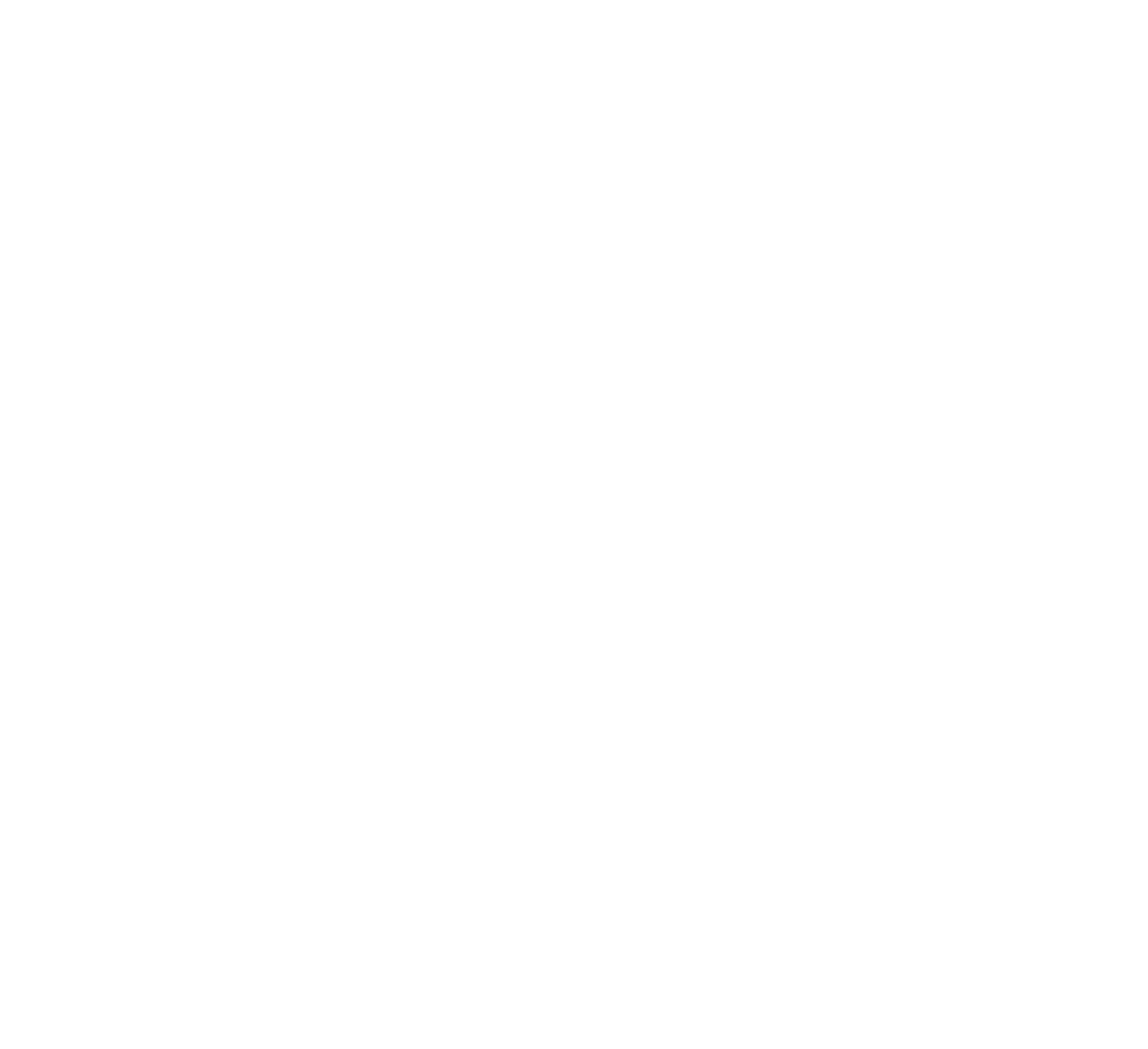 9
Succesfactoren (Lambert)
(Lambert 2013)
ERASMUS+ DIGIGEN 
Project Ref. No. 2021-1-DE02-KA220-VET-000025335
20
08/01/2025
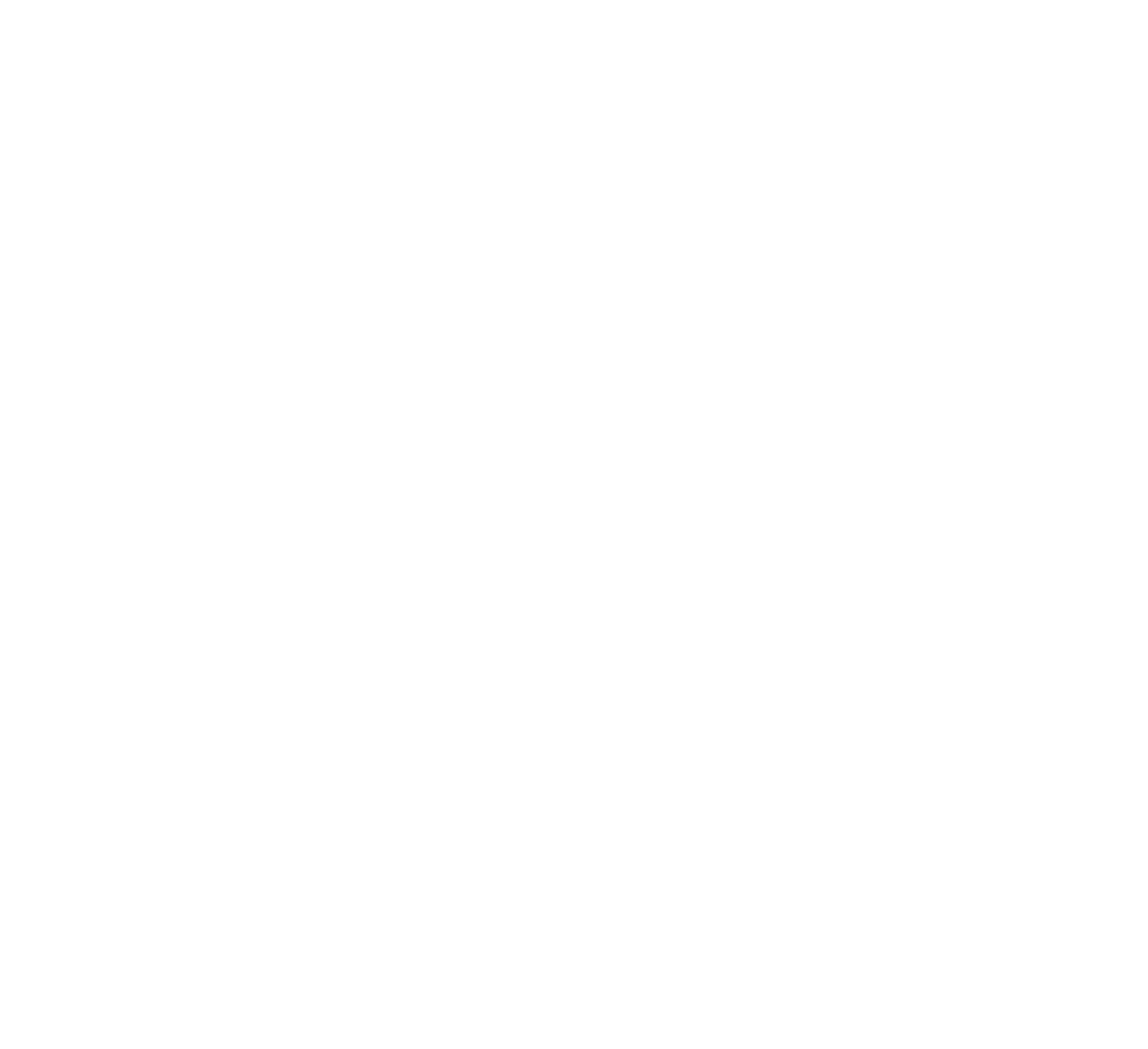 9
Begrip van counselling
Procesadvisering
I
IV
Focus op cognitieve aspecten/processen
Focus op emotionele aspecten/processen
II
III
Gespecialiseerd advies
met kennisbijdragevia de adviseur
ERASMUS+ DIGIGEN 
Project Ref. No. 2021-1-DE02-KA220-VET-000025335
21
08/01/2025
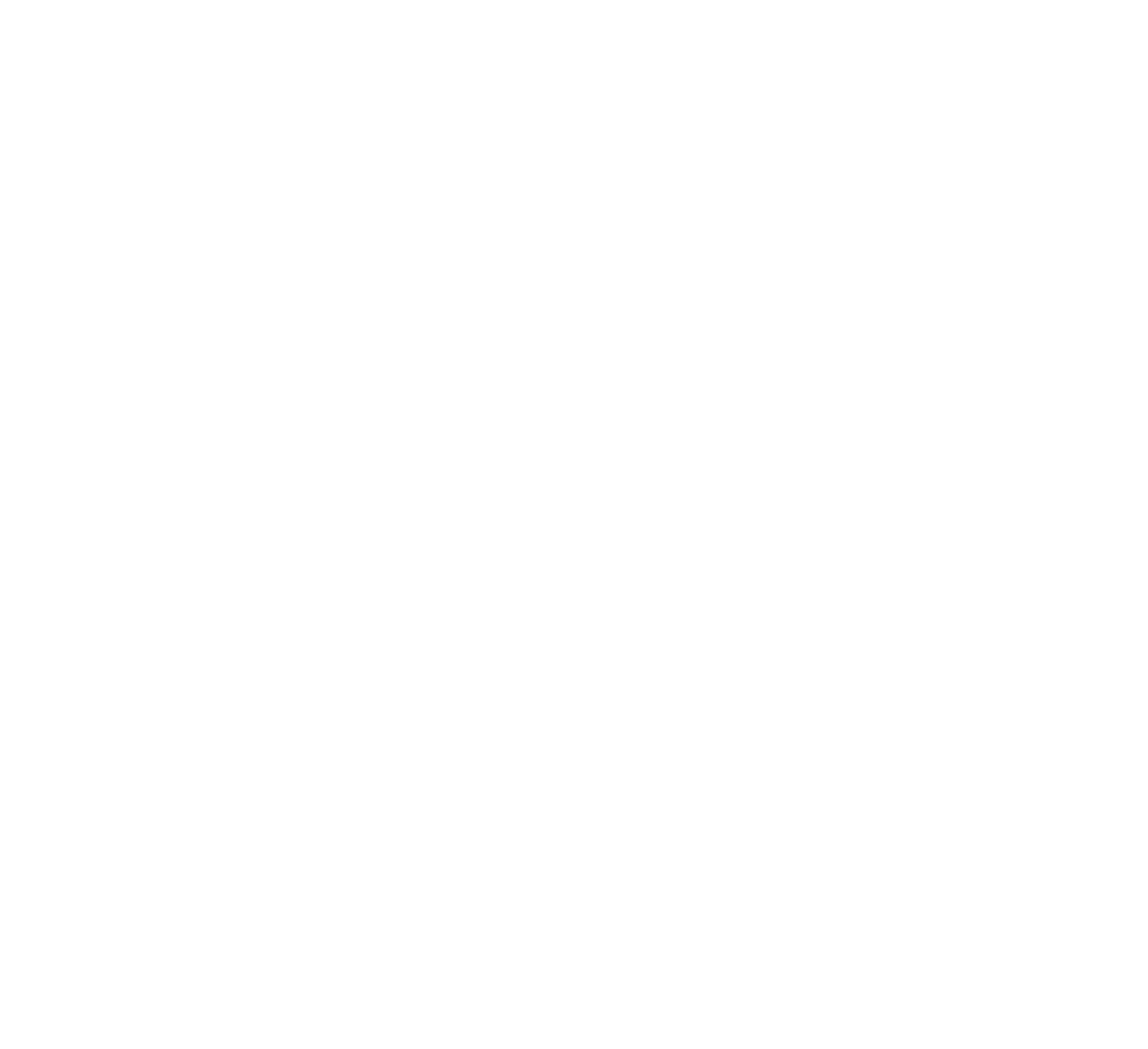 9
Systematische aanpak
(Crites 1981)
ERASMUS+ DIGIGEN 
Project Ref. No. 2021-1-DE02-KA220-VET-000025335
22
08/01/2025
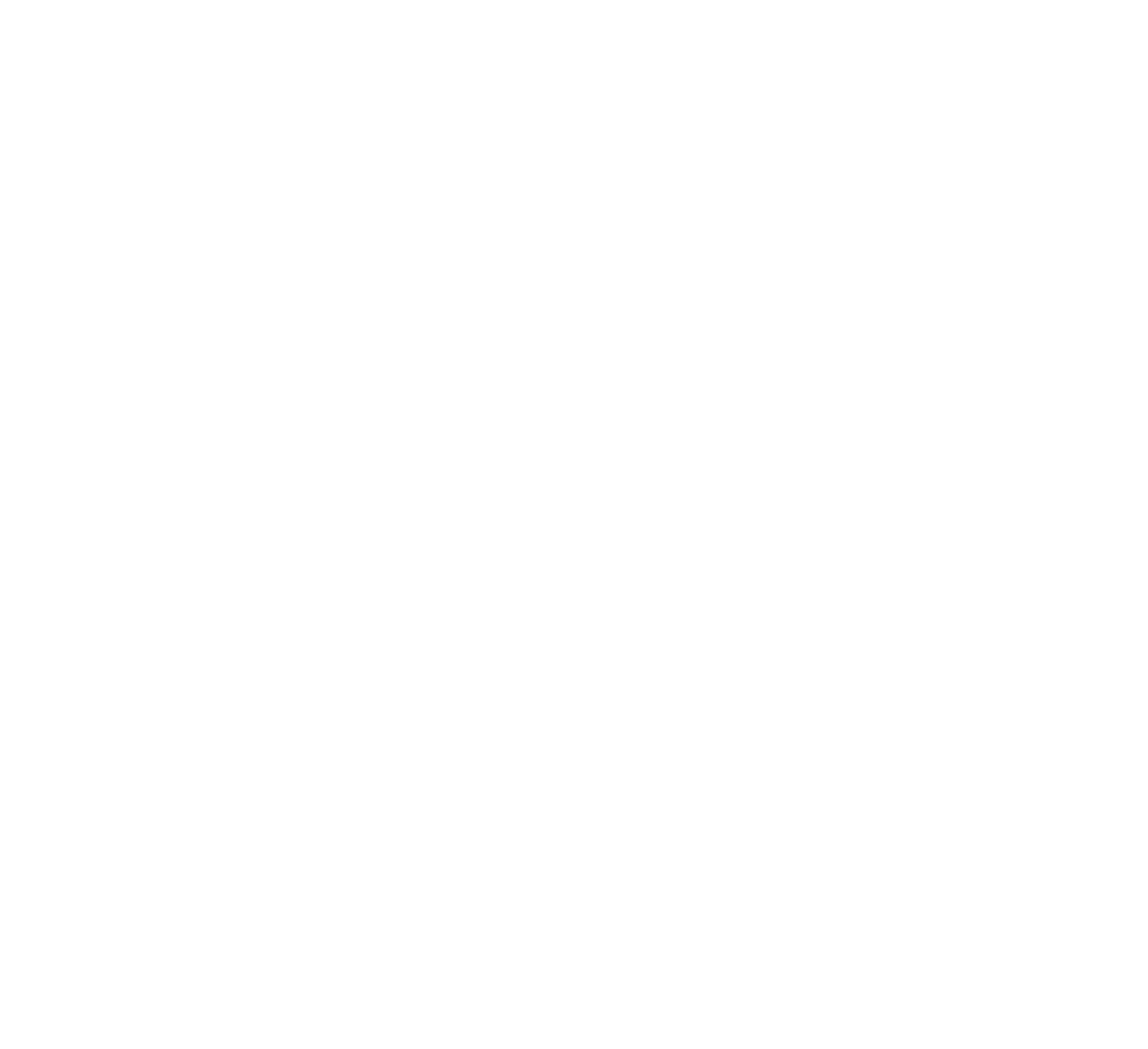 10
Deskundig hulpverleningsmodel van Egan
(Egan 1975/2018)
VIER BASISVRAGEN OM HET PROBLEEM VAN EEN KLANT TE BEGRIJPEN
ERASMUS+ DIGIGEN 
Project Ref. No. 2021-1-DE02-KA220-VET-000025335
23
08/01/2025
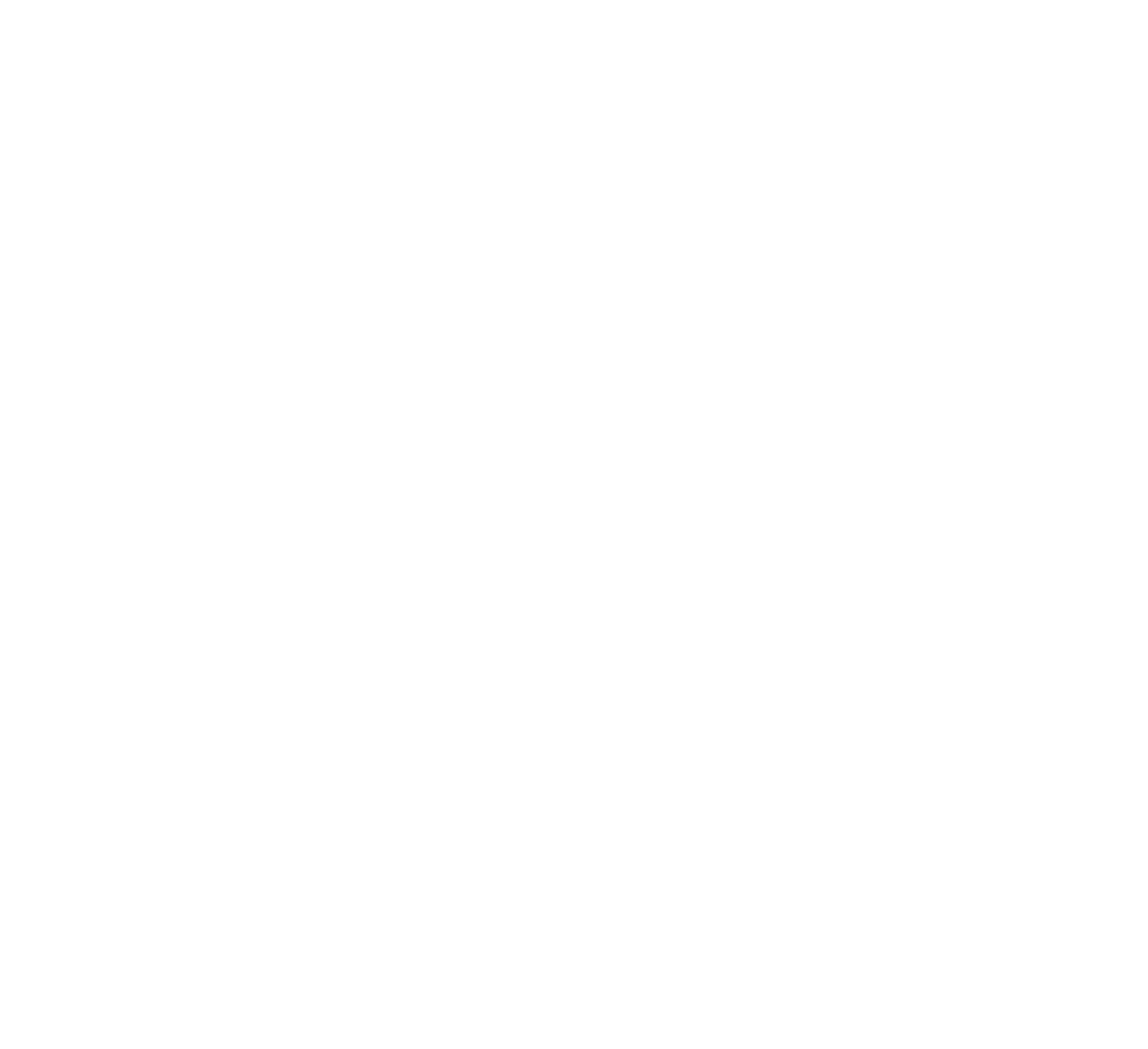 11
Oplossingsgerichte benadering
(Ertelt/Schulz/Frey 2022)
Veranderen zonder dieper zelfinzicht
Klanten motiveren om hun eigen doelen te stellen 
Problemen zijn iets normaals
Complexe problemen vereisen niet altijd ingewikkelde oplossingen
Uitzonderingen zoeken
Terugkijken is niet essentieel voor het oplossen van problemen 
Zelfs kleine veranderingen hebben blijvende effecten 
Als het vooruit gaat, stop dan niet; zo niet, richt je dan op iets anders!
ERASMUS+ DIGIGEN 
Project Ref. No. 2021-1-DE02-KA220-VET-000025335
24
08/01/2025
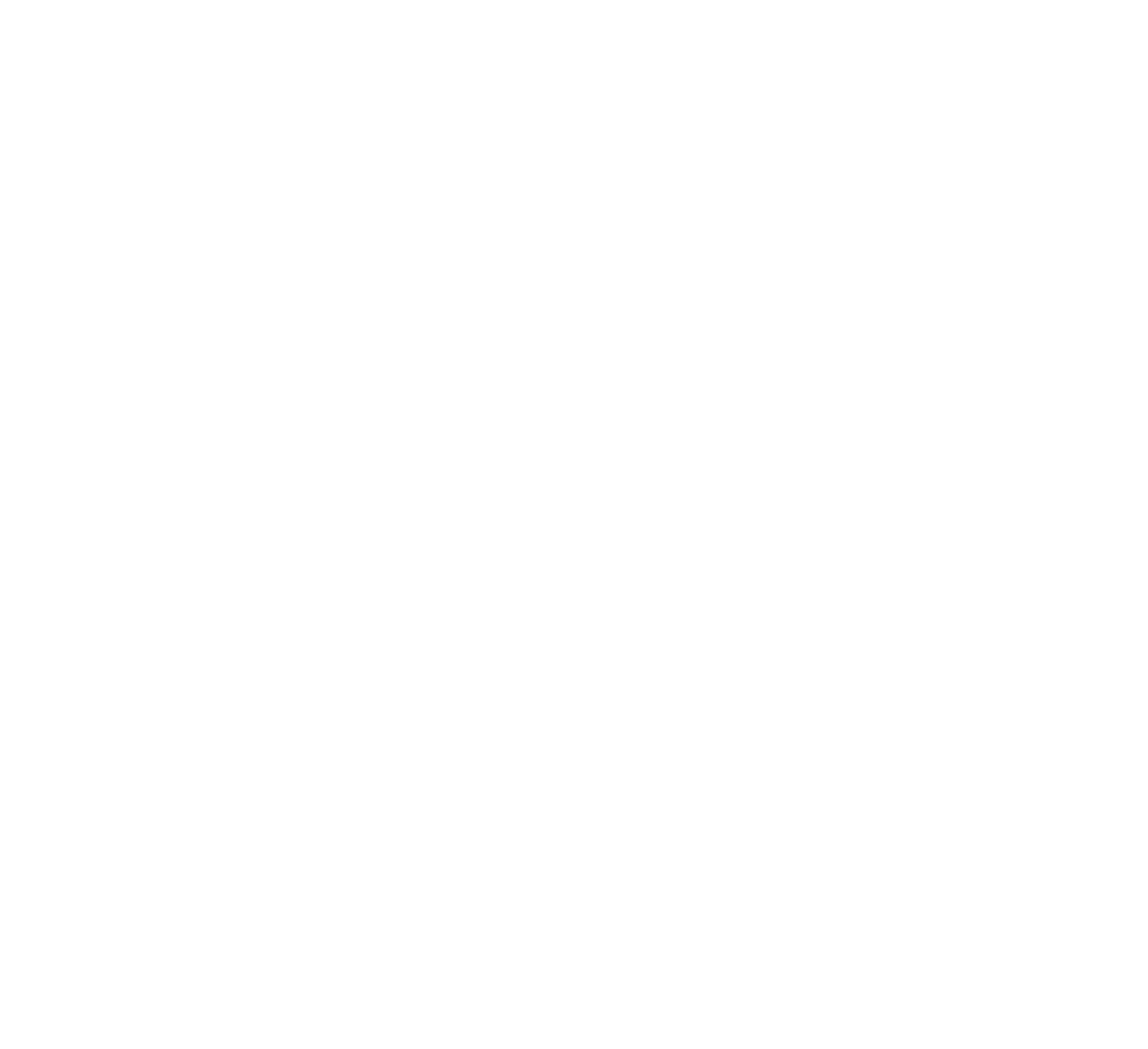 11
Fasen van oplossingsgerichtheid
(Ertelt/Schulz/Frey 2022)
Het doel behouden: Hoe help je de cliënt om veranderingen blijvend te maken?
Een goede werksfeer opbouwen
Oriëntatie op een oplossing
Uitwerken van duidelijke begeleidingsdoelen
Ontwikkeling van oplossingsgerichte interventies
ERASMUS+ DIGIGEN 
Project Ref. No. 2021-1-DE02-KA220-VET-000025335
25
08/01/2025
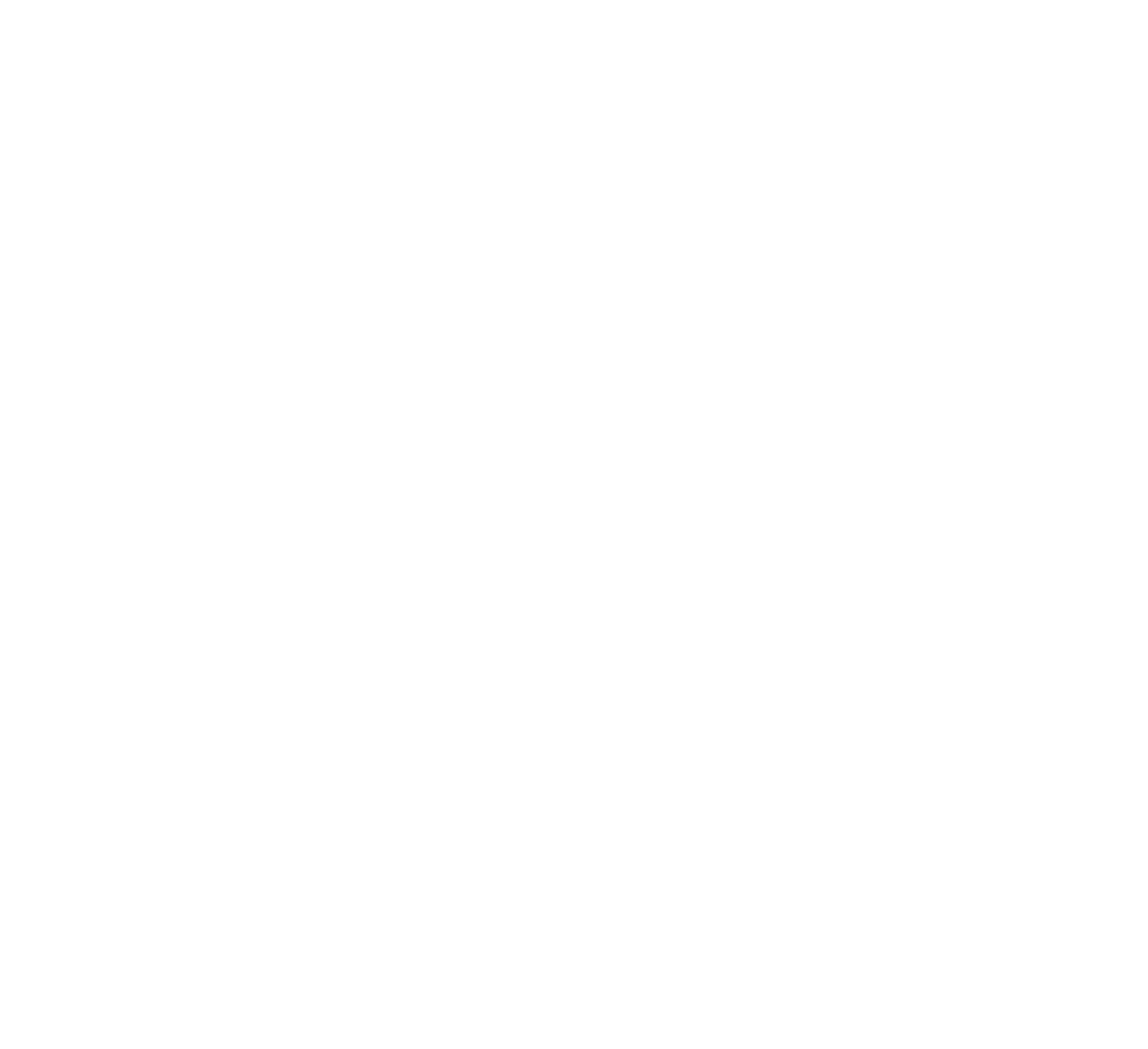 12
Informatie Structurele Methodologie (ISM) als begeleidingsmethode
(Ertelt/Schulz/Frey 2022)
26
08/01/2025
ERASMUS+ DIGIGEN 
Project Ref. No. 2021-1-DE02-KA220-VET-000025335
Referenties I
Crites, J.O. (1981). Career counselling – Models, methods and materials. New York: McGraw-Hill.
Dawis, R. V., Lofquist, L. H., & Weiss, D. J. (1968). A theory of work adjustment (A revision). Minnesota studies in vocational rehabilitation Nr. XXIII. University of Minnesota.
Egan, G. (1975/2018): The Skilled Helper – A Problem-Management and Opportunity-Development Approach to Helping. Brooks/Cole.
Ertelt, BJ., Schulz, W. (2019). Das integrative Modell von Ertelt und Schulz. In: Handbuch Beratungskompetenz. Springer Gabler, Wiesbaden. 
Ertelt, B.-J., Schulz, W.E. & Frey, A. (2022). Counsellor Competencies – Developing Counselling Skills for Education, Career and Occupation. Springer Nature Switzerland
Hall, D.T. & Moss, J.E. (1998). The new protean career contract: Helping organisations and employees adapt. Organisational Dynamics, 22 - 37.
Holland, J. L. (1997): Making Vocational Choices – A Theory of Vocational Personalities and Work Environments. 3. Auflage, Odessa/Florida: PAR.
Hecker, D. (2010). Merkmale psychologischer Verträge zwischen Beschäftigten und Organisationen. Universität Erlangen-Nürnberg, Diss.
Lambert, M.J. (2013). The efficacy and effectiveness of psychotherapy. In M.J. Lambert (Ed.), Bergin and Garfield’s Handbook of Psychotherapy and Behavior Change (6th Edition). New York: Wiley, 169-218.
Lent, R. W. (2013). Social Cognitive Career Theory. In: St. D. Brown/R. W. Lent (Eds.): Career Development and Counseling. Putting Theory and research to Work. 2nd ed. Chapter 5, 115-146. Hoboken, New Jersey: John Wiley & Sons, Inc.
ERASMUS+ DIGIGEN 
Project Ref. No. 2021-1-DE02-KA220-VET-000025335
28
08/01/2025
Referenties II
Mitchell, L.K. & Krumboltz, J.D. (1996). Krumboltz's Learning Theory of Career Choice and Counseling. In: Brown, D. et al. (2002), 233-280.
Parsons, F. (1909). Choosing a vocation. Houghton, Mifflin and Company.
Peterson, G. W., Sampson Jr., J. P., Reardon, R. C., & Lenz, J. G. (1996). A cognitive information processing approach to career problem solving and decision making. In: D. Brown, L. Brooks, & Ass (Eds.), Career choice and development (3rd Edition). San Francisco: Jossey–Bass, 423–475.
Sampson, J. P., Peterson, G. W., Lenz, J. G., Reardon, R. C., & Saunders, D. E. (1996). Career Thoughts Inventory (CTI). Odessa: PAR.
Savickas, M. L. (2002). Career Construction – A Developmental Theory of Vocational Behaviour. In: In D. Brown (2002), Career choice and development. 4. Edition. 149-205. Jossey‐Bass.
Super, D. E. (1994). Der Lebenszeit-, Lebensraumansatz der Laufbahnentwicklung. In D. Brown & L. Brooks (Eds.), Karriere-Entwicklung, 211-280. Stuttgart: Klett-Cotta.
Super, D. E. (1996). A life‐span, life‐space approach to career development. In D. Brown, L. Brooks, and Associates (Eds.), Career choice and development. 3. Edition, 197‐245. Jossey‐Bass.
ERASMUS+ DIGIGEN 
Project Ref. No. 2021-1-DE02-KA220-VET-000025335
29
08/01/2025